СОБОЛЕВСКОЕ                          СЕЛЬСКОЕ ПОСЕЛЕНИЕ
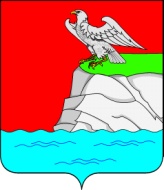 Отчет Главы Соболевского сельского поселения 
«Об итогах работы за 2020 год и перспективах развития на 2021 год»
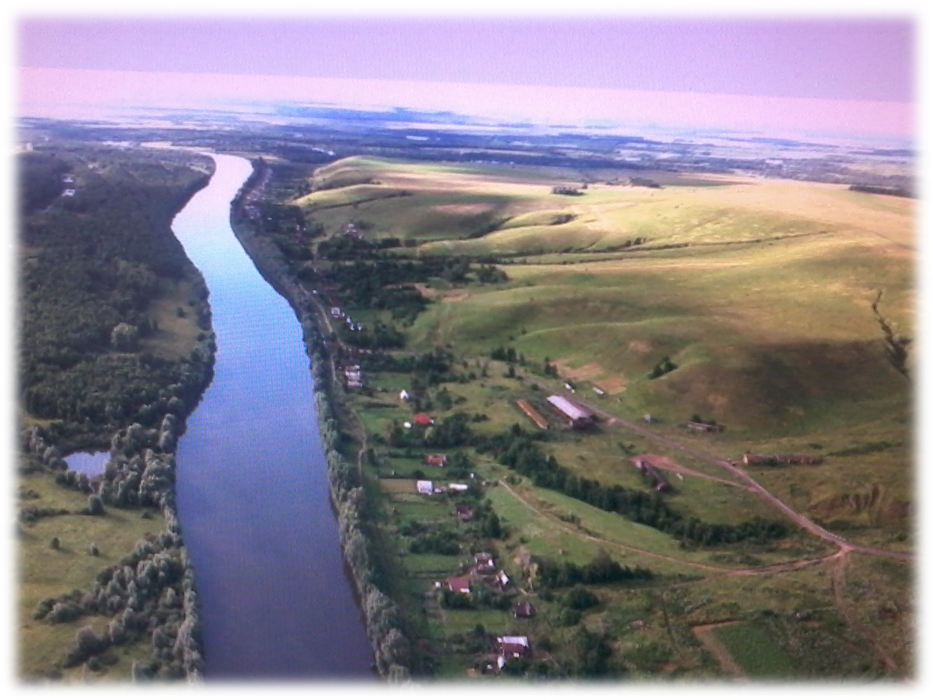 Выборы
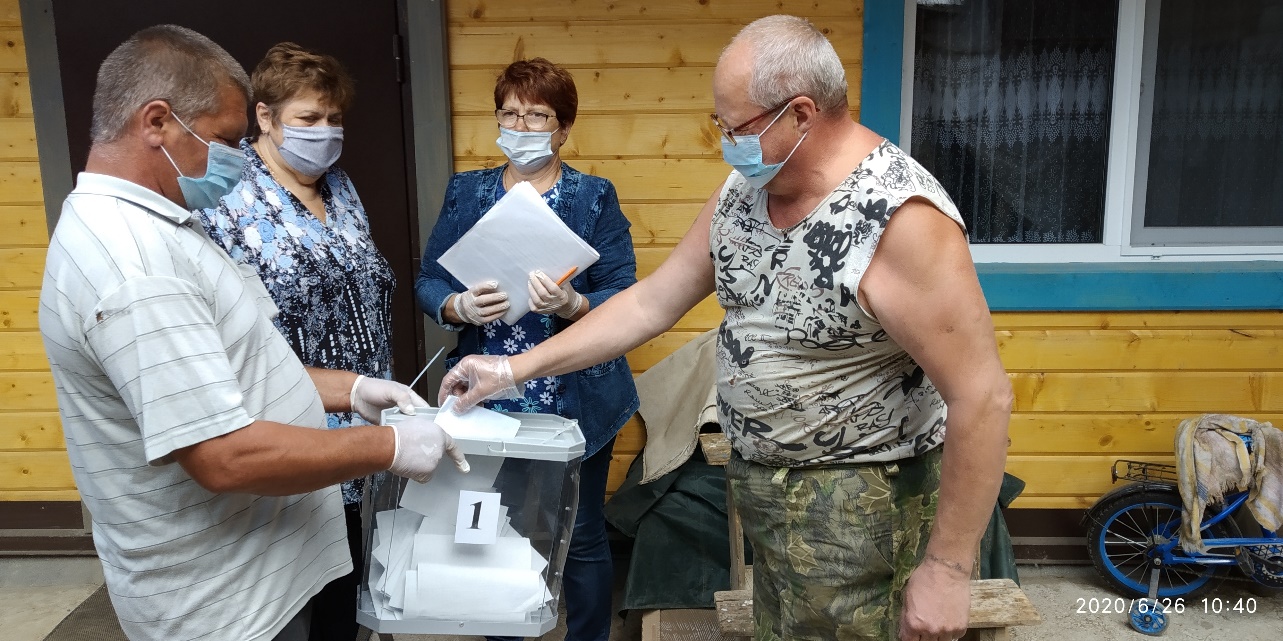 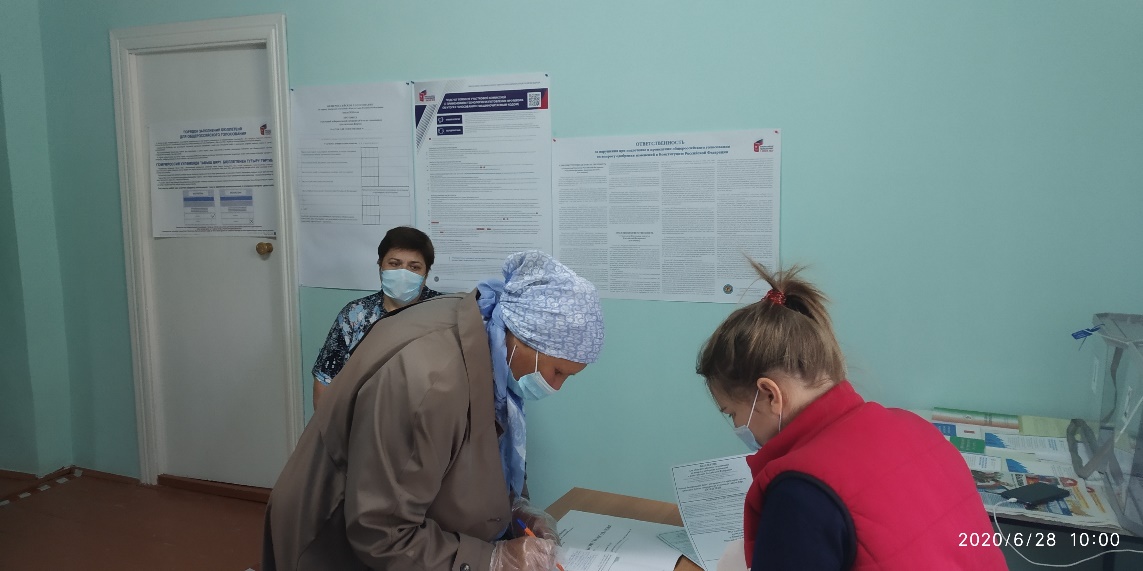 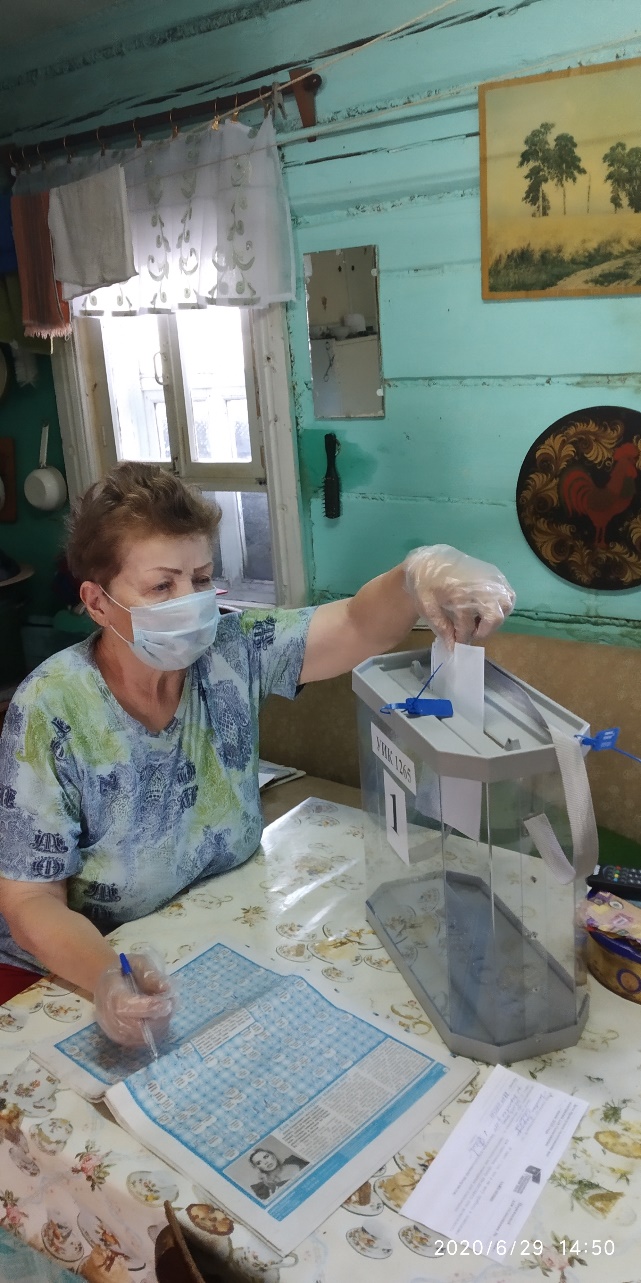 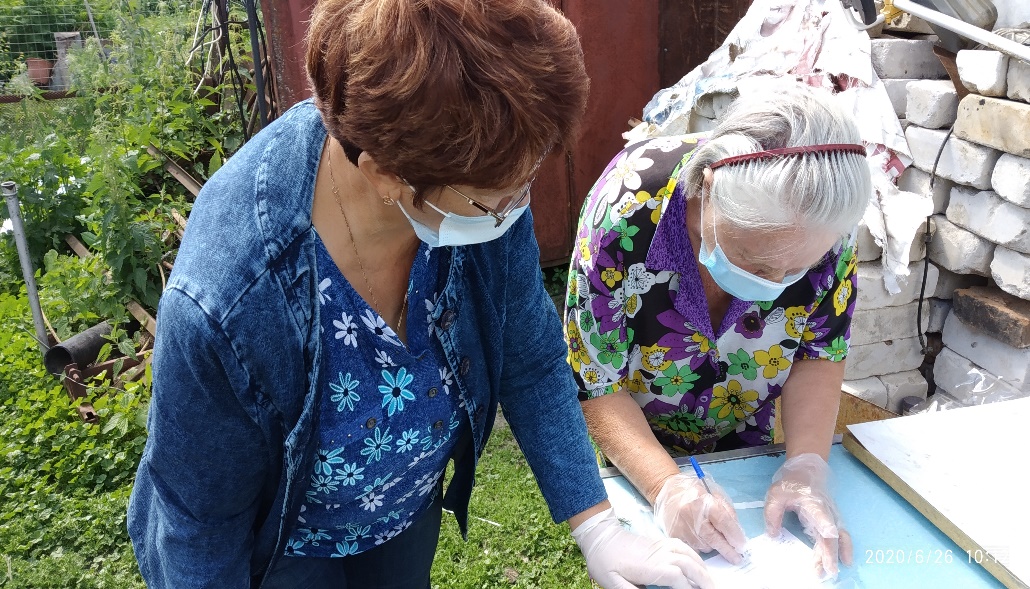 Совет Соболевского СП
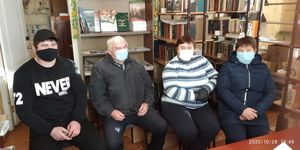 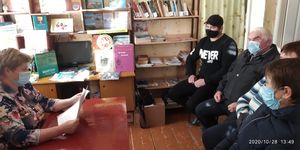 Численность населения
бюджет
Доходная часть бюджета
Собственные доходы в 2020 г.
Основные расходы за 2020 г. 
                                                                                                тыс.руб.
Содержание внутри поселковых дорог в зимний период
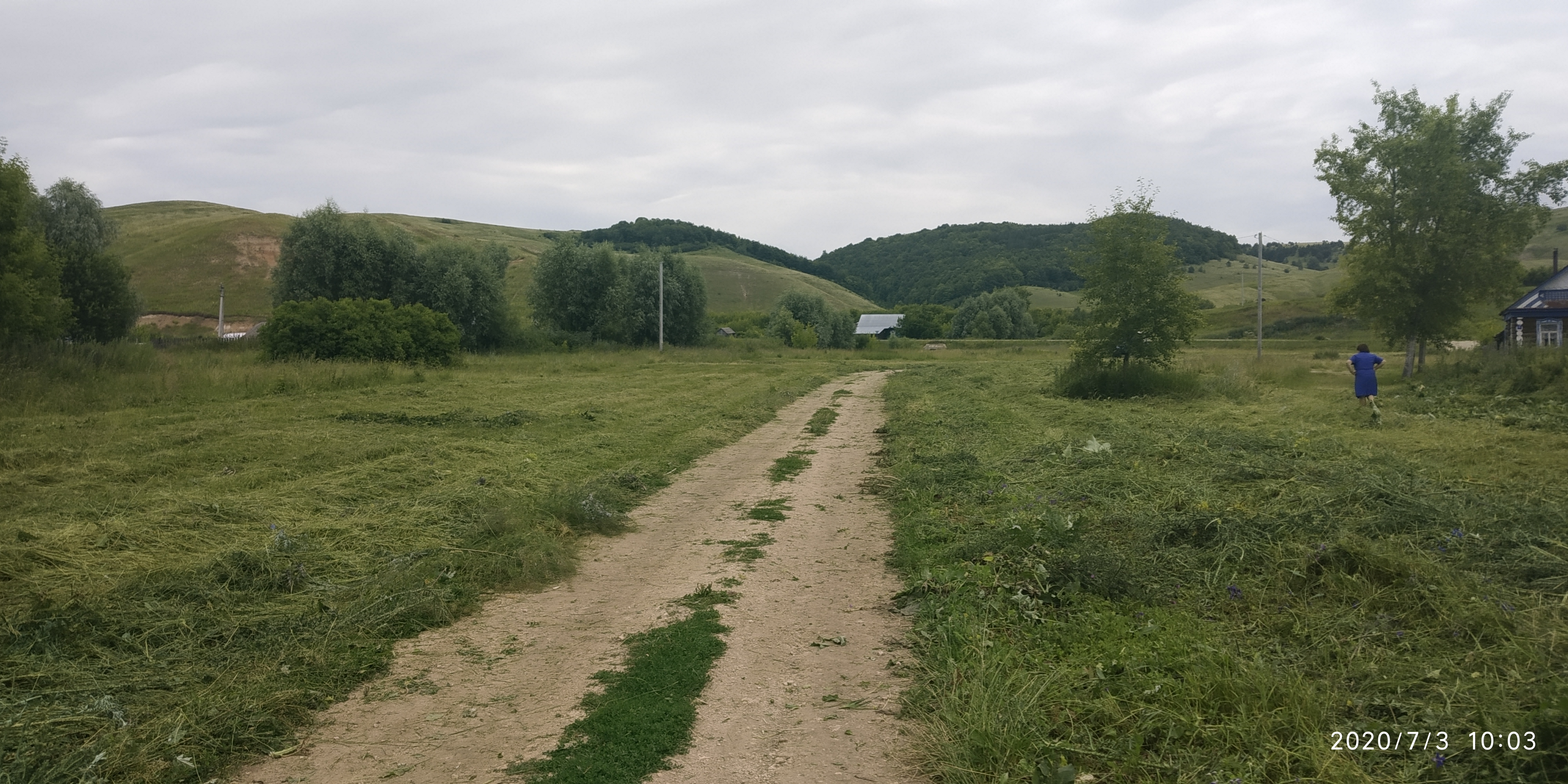 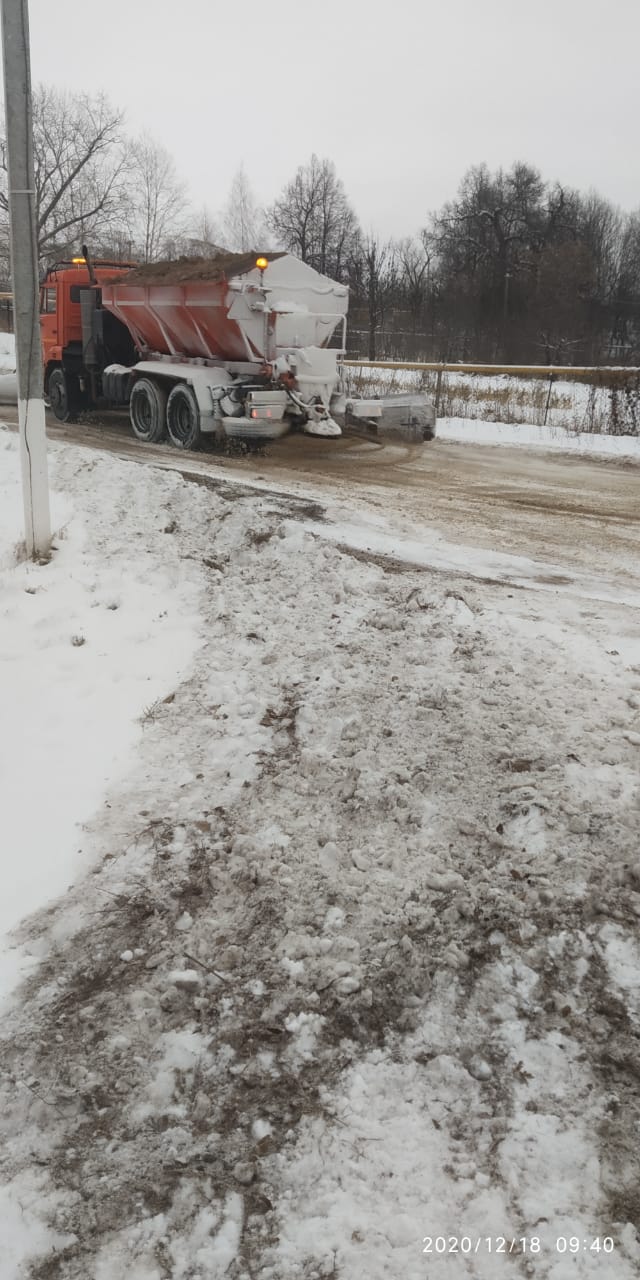 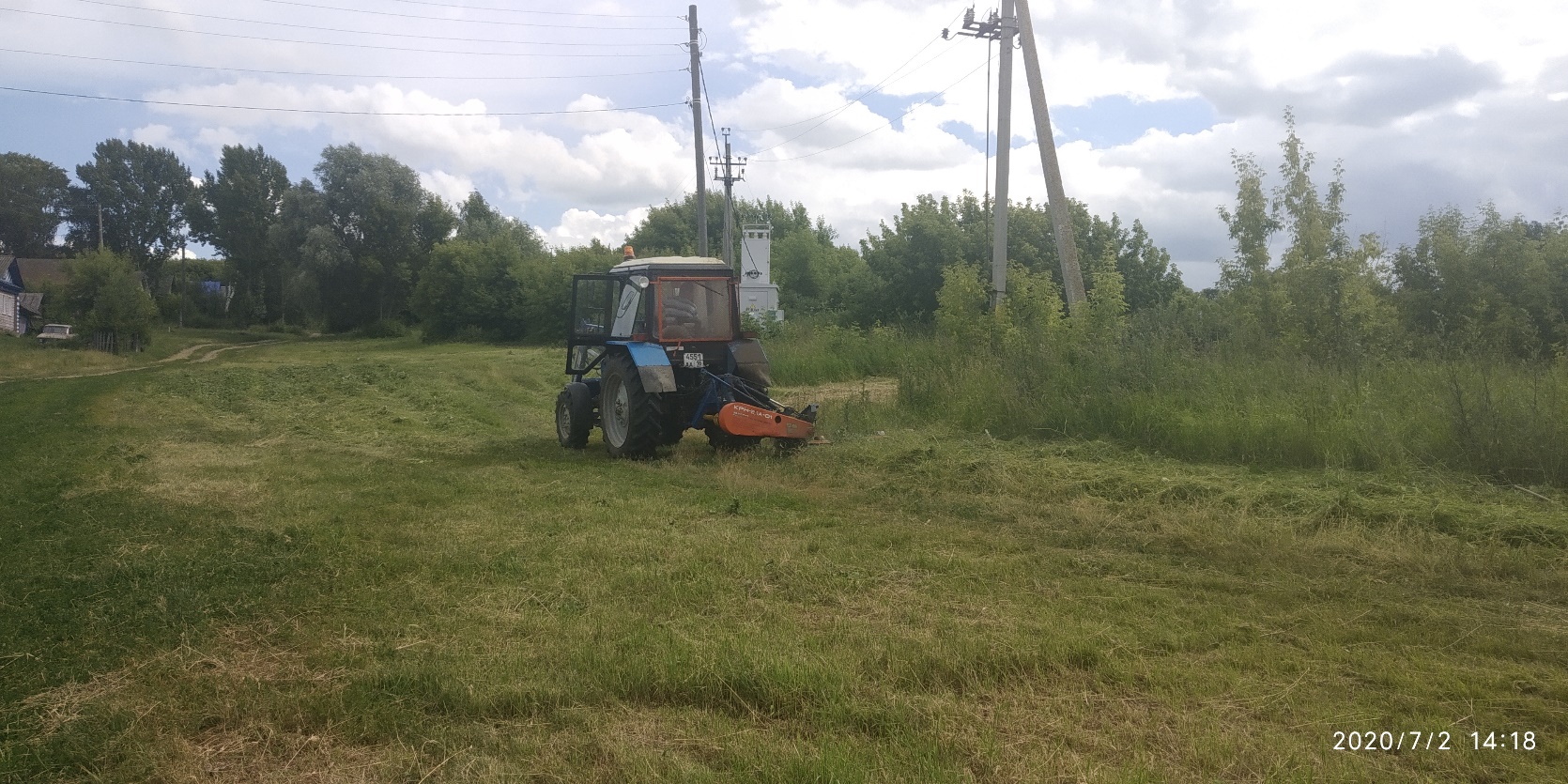 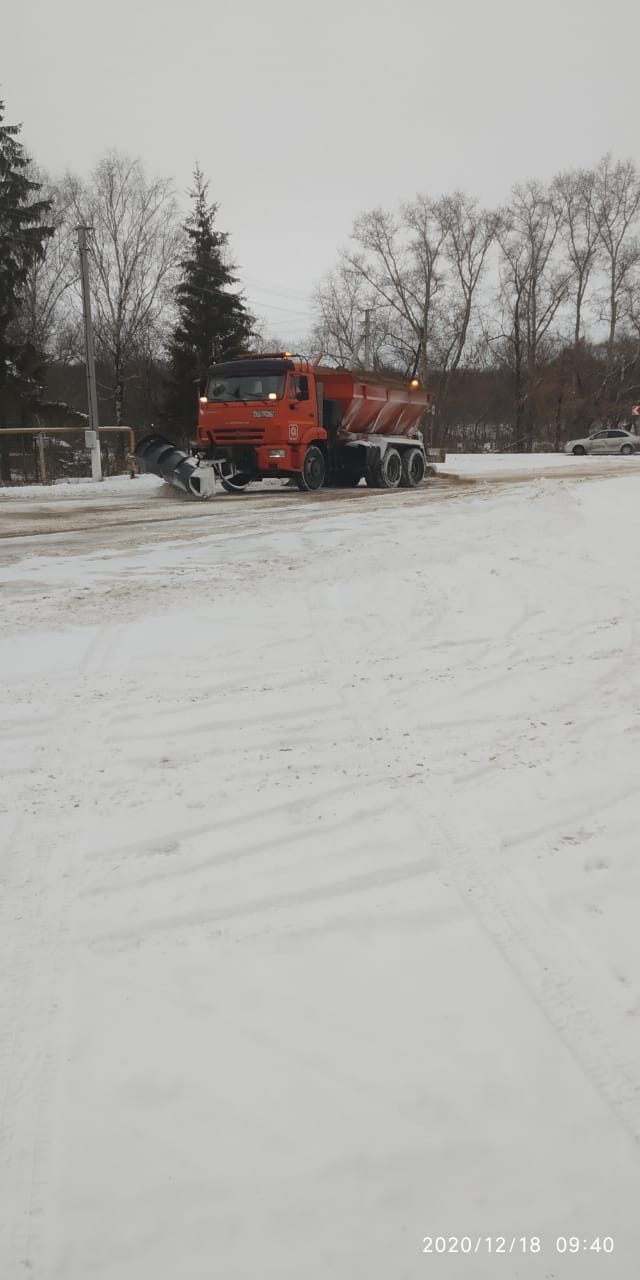 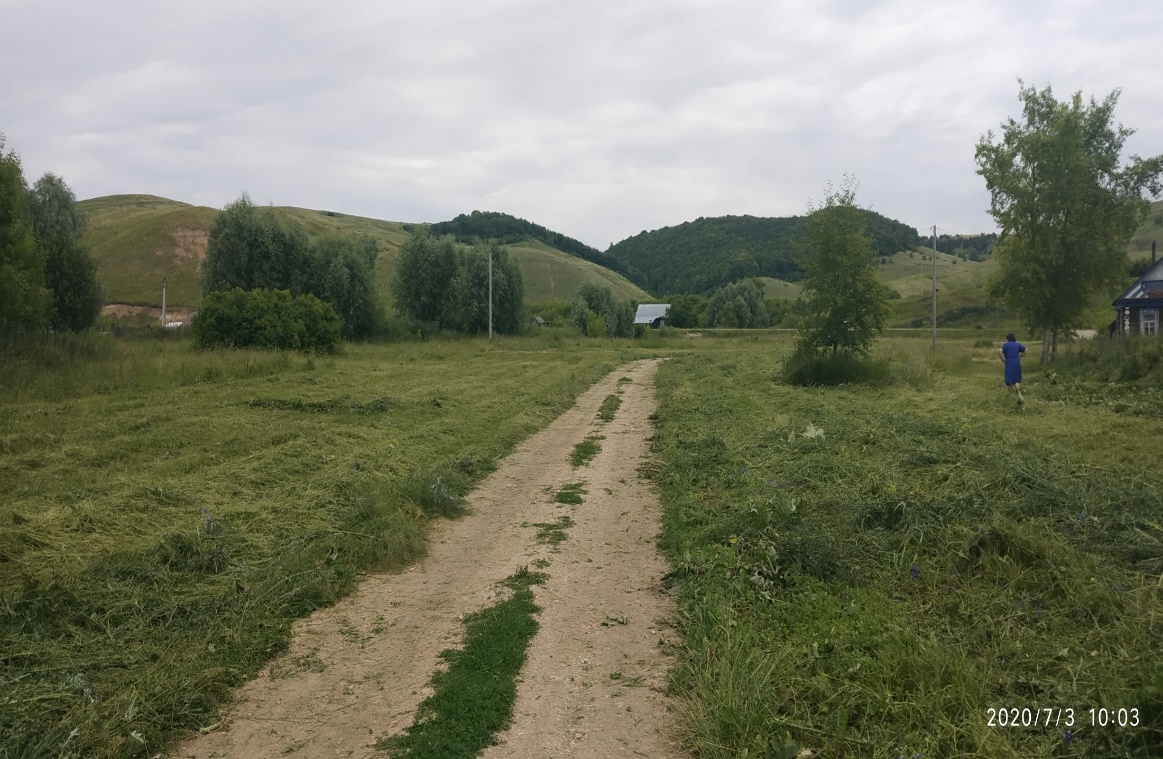 Сельское хозяйство
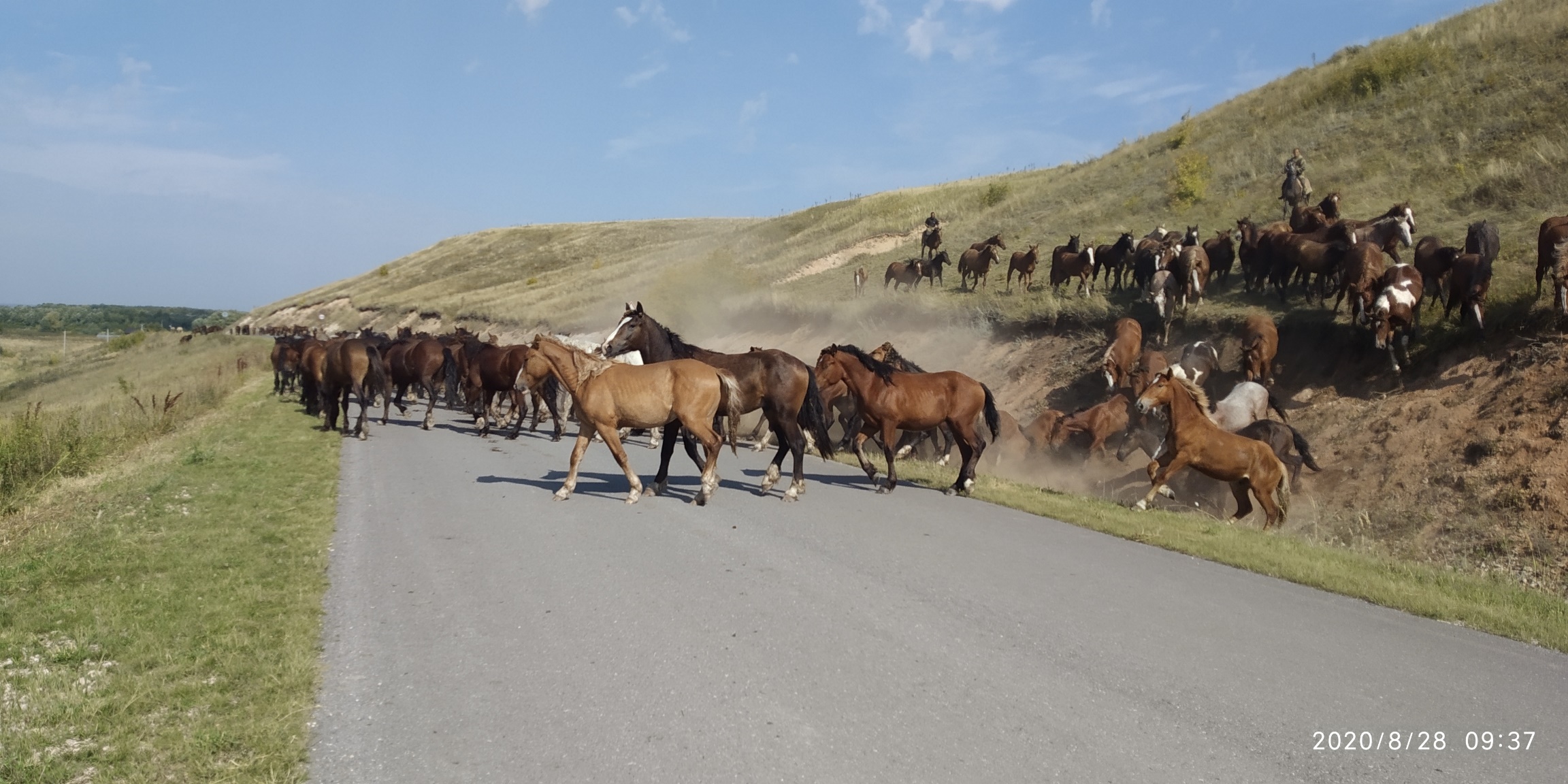 Поголовье
Субсидия на коров и коз
Благоустройство
Всего КРС 160 гол
Коров 107 гол.
Свиней -9 гол.
Овец -39 гол.
Коз-12 гол.
Лошадей -2 гол.
Птиц -879 шт.
П
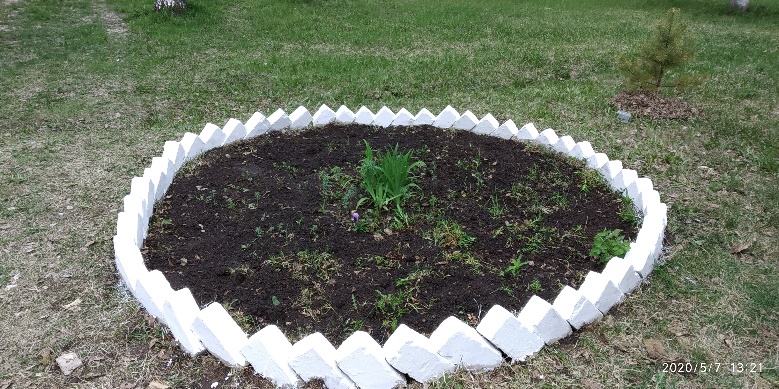 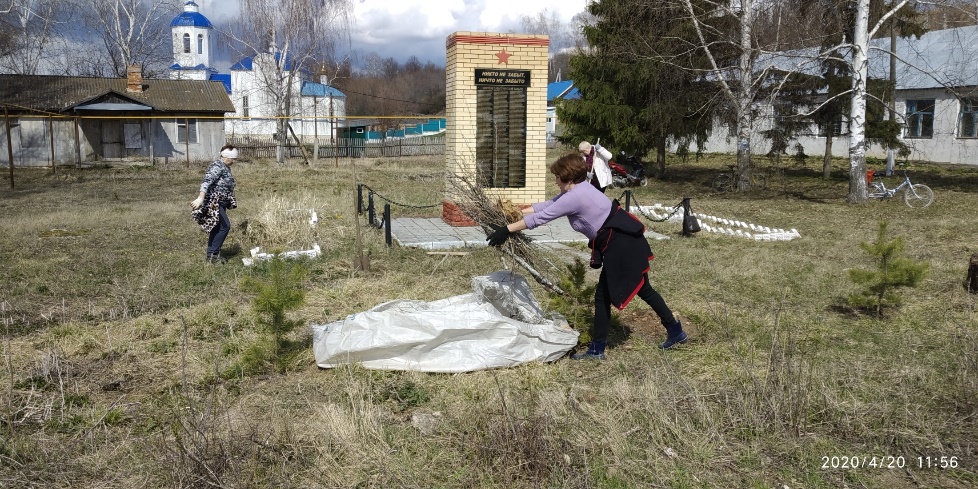 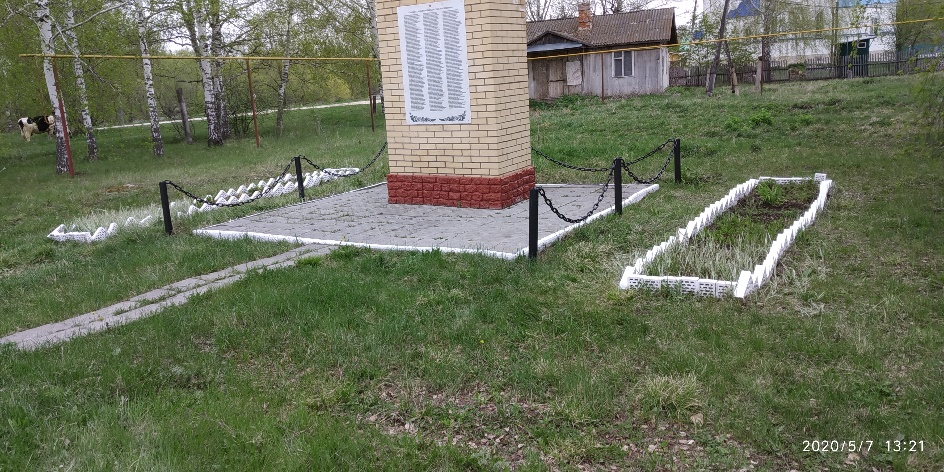 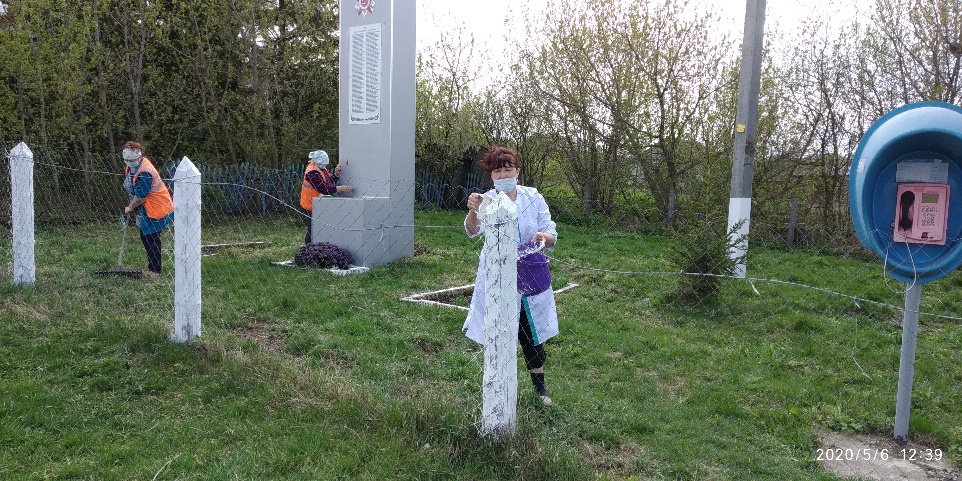 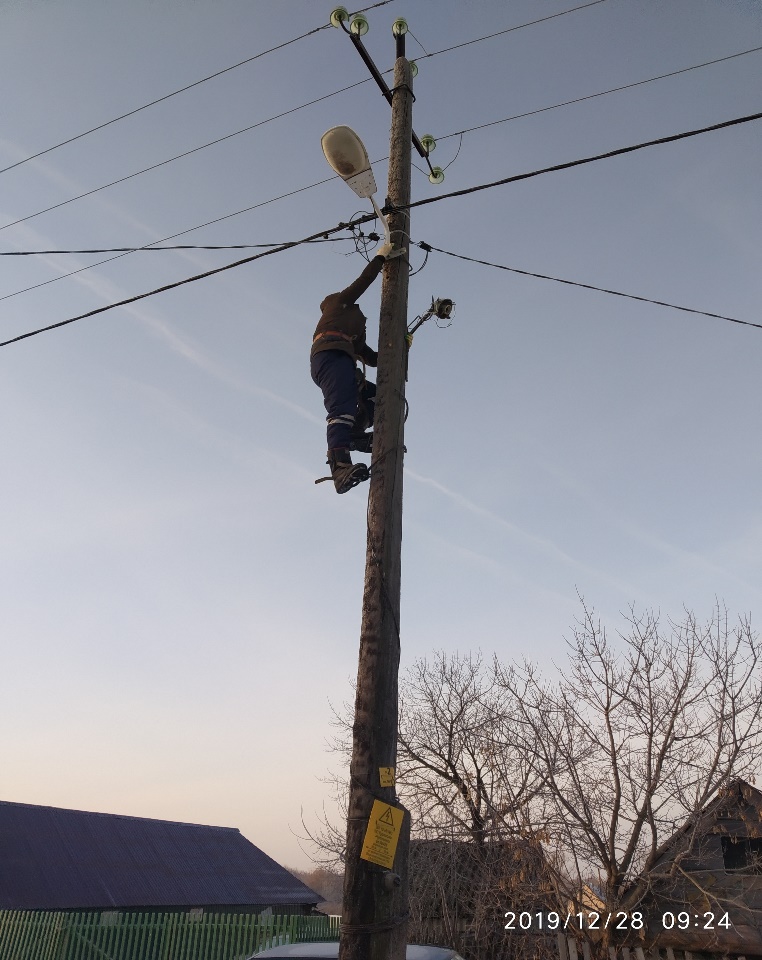 Уличное освещение
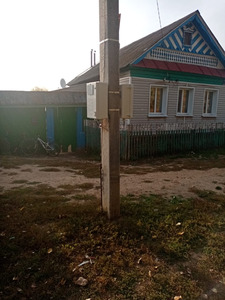 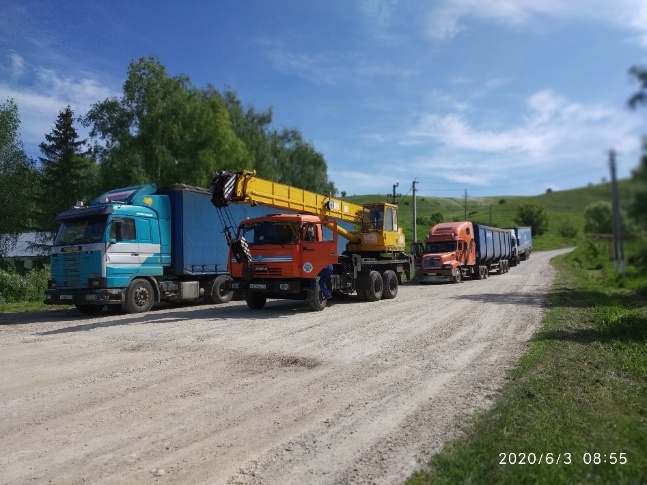 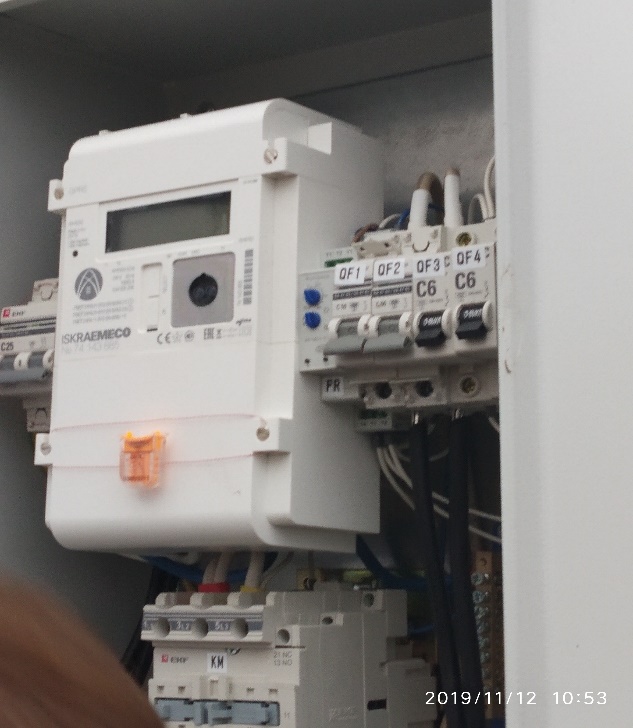 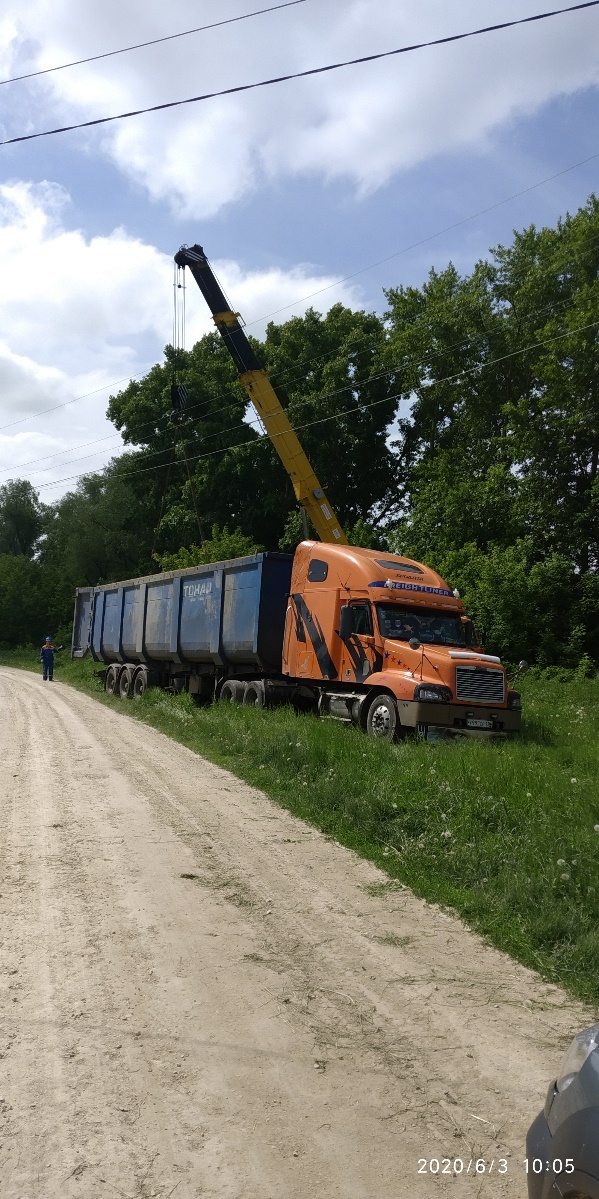 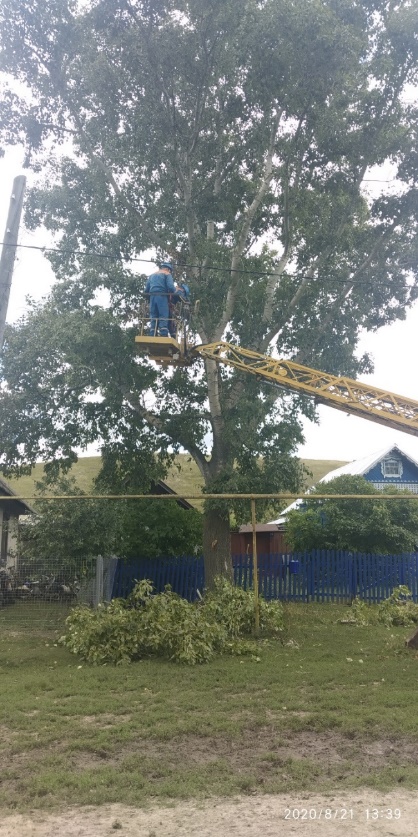 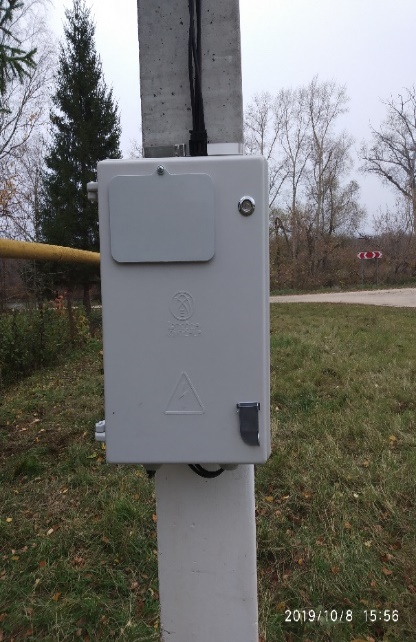 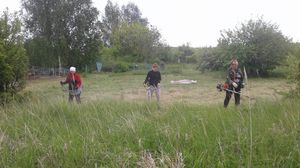 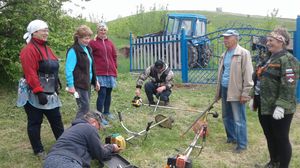 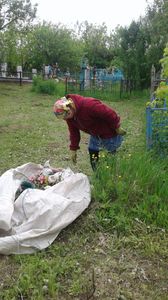 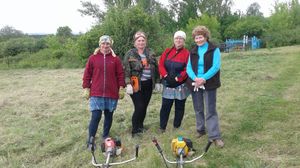 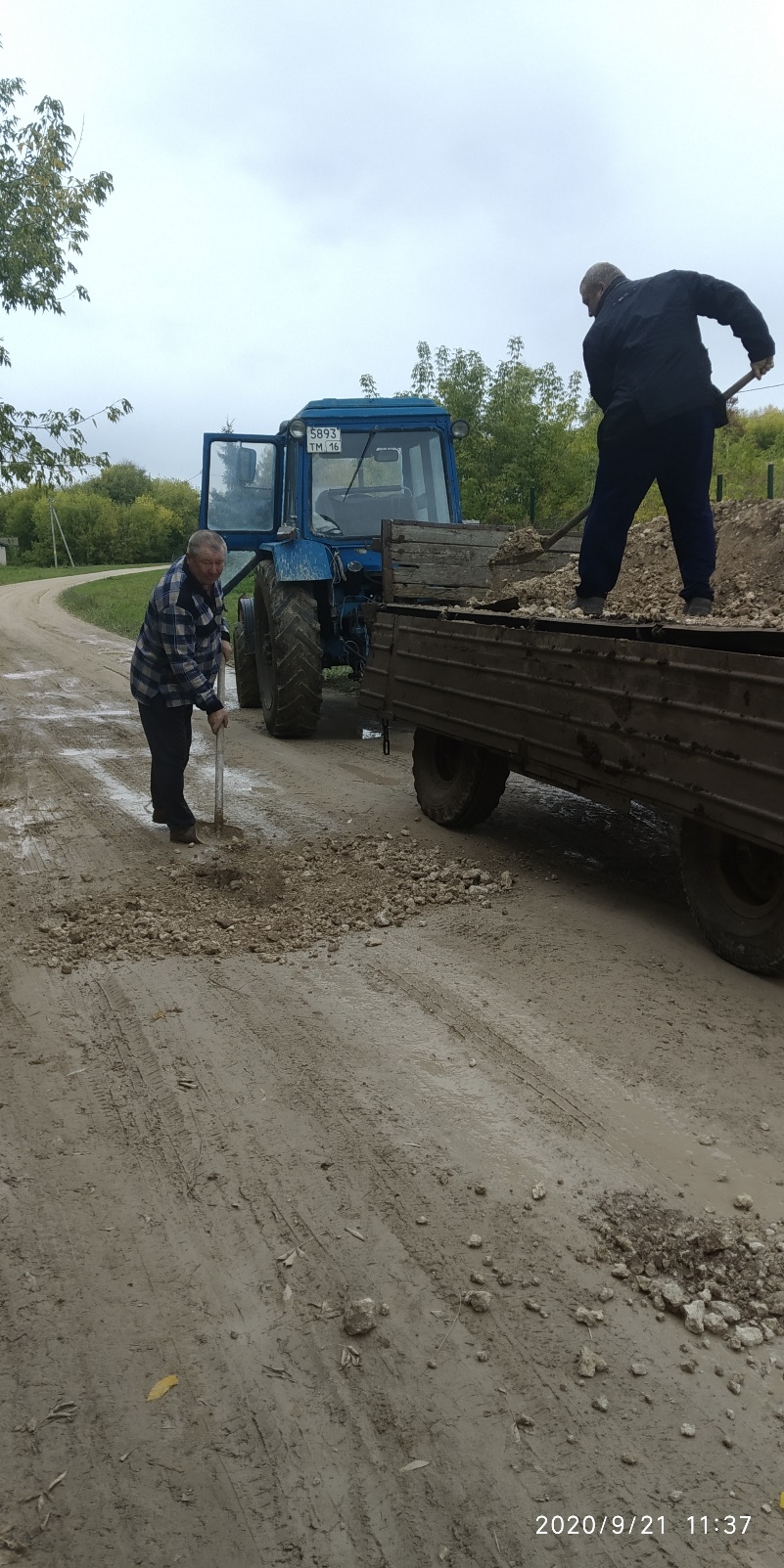 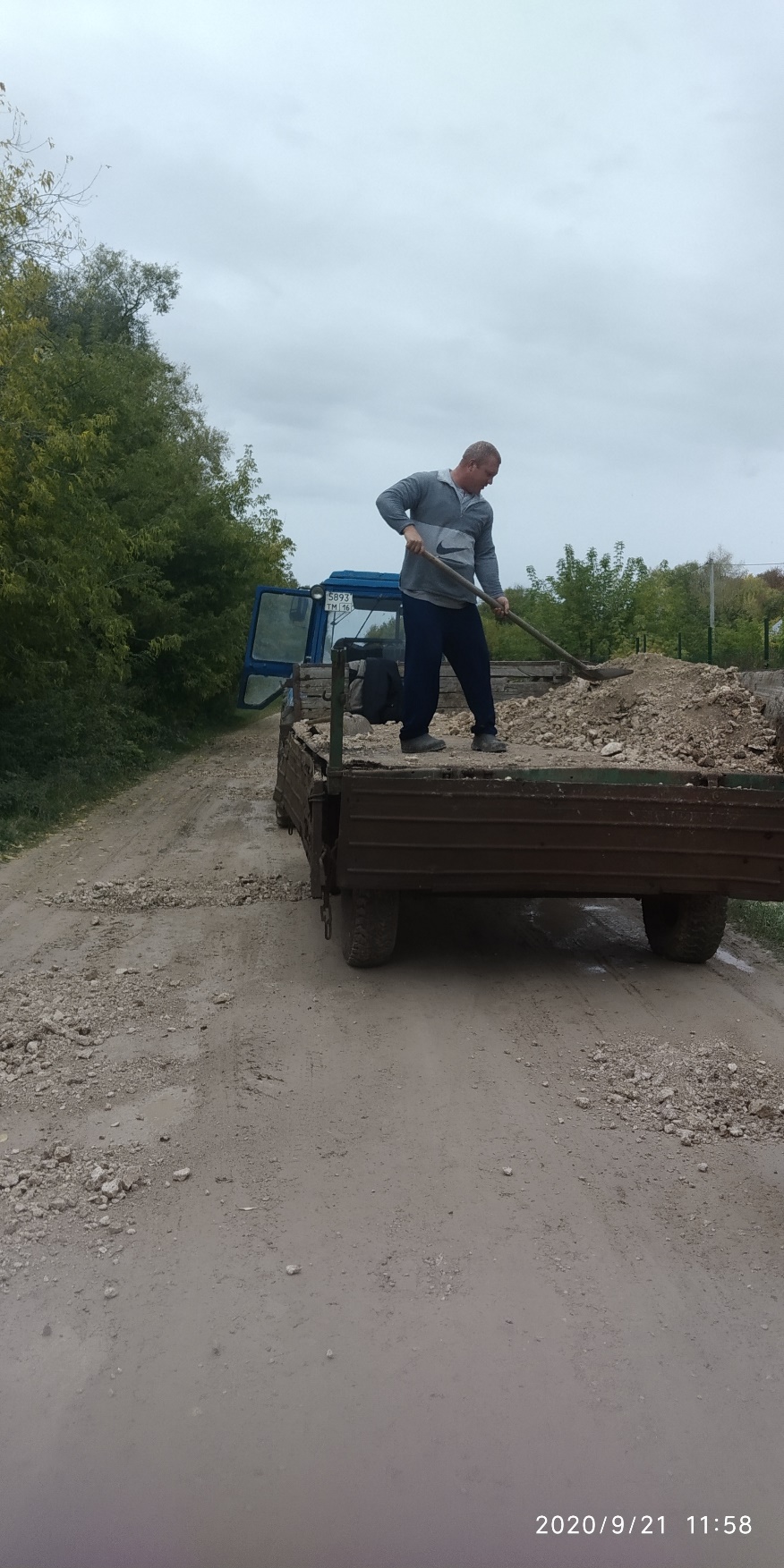 Вывоз ТКО
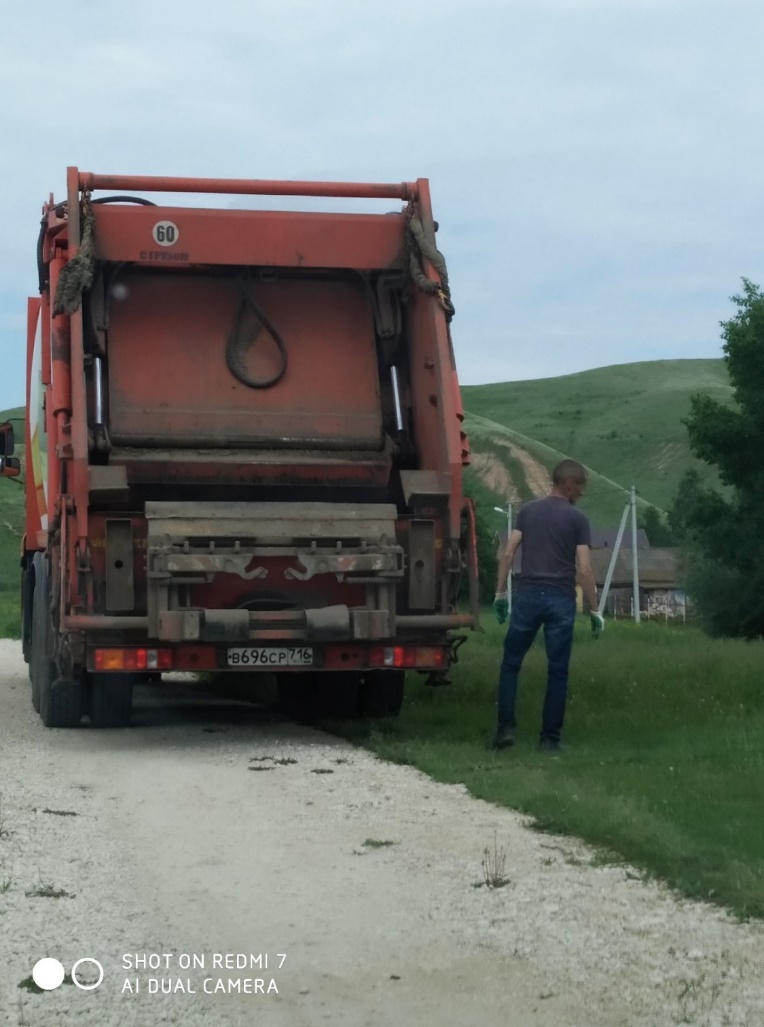 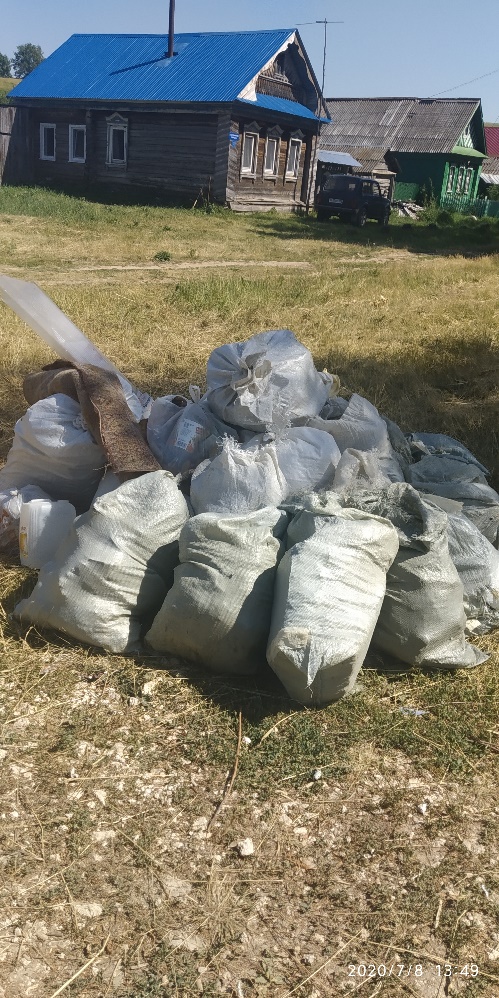 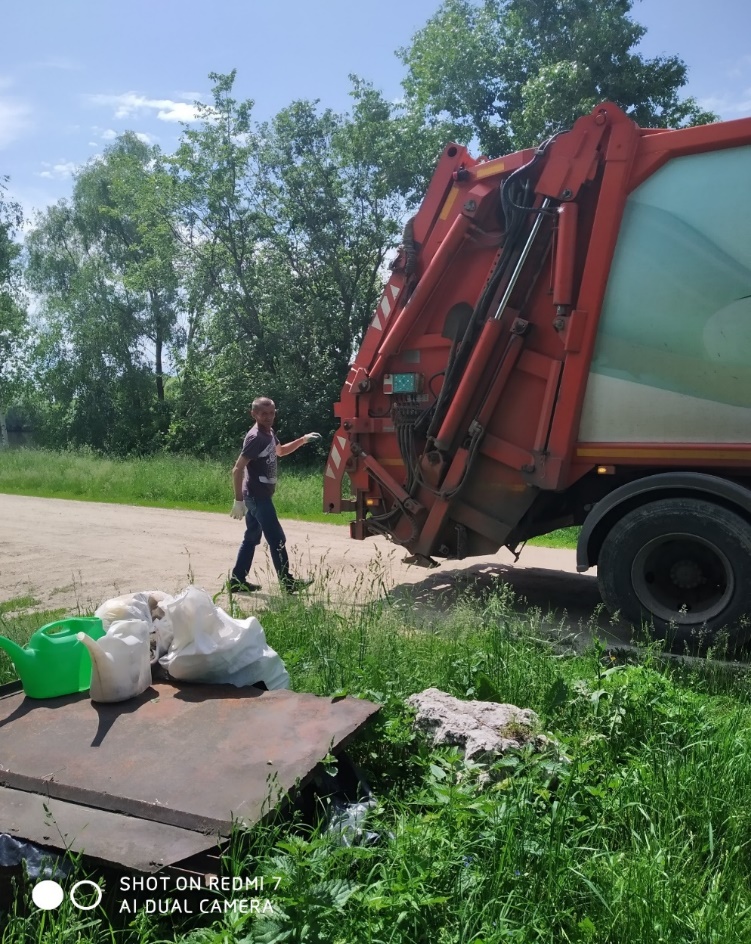 Культура
Всего КРС 160 гол
Коров 107 гол.
Свиней -9 гол.
Овец -39 гол.
Коз-12 гол.
Лошадей -2 гол.
Птиц -879 шт.
П
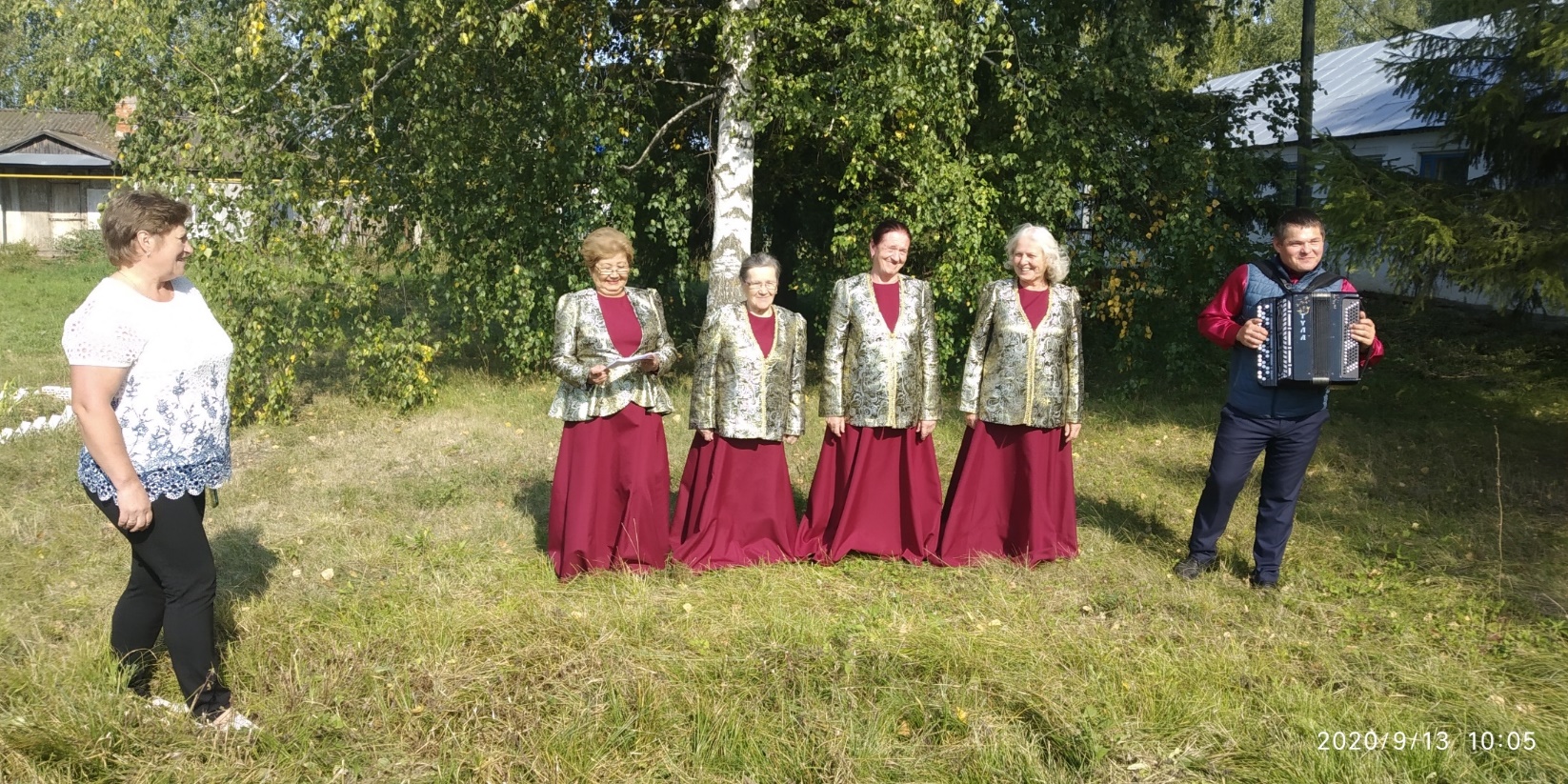 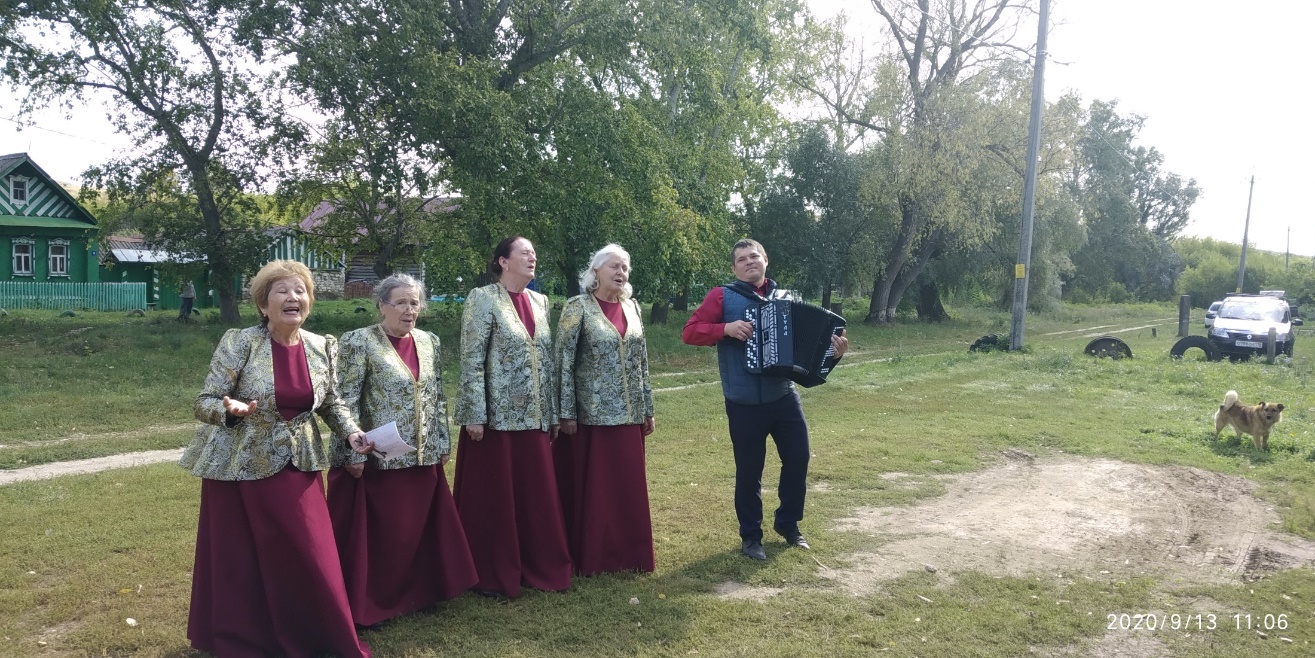 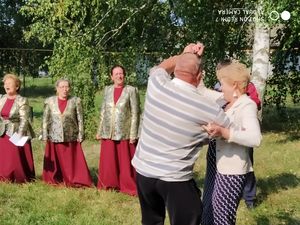 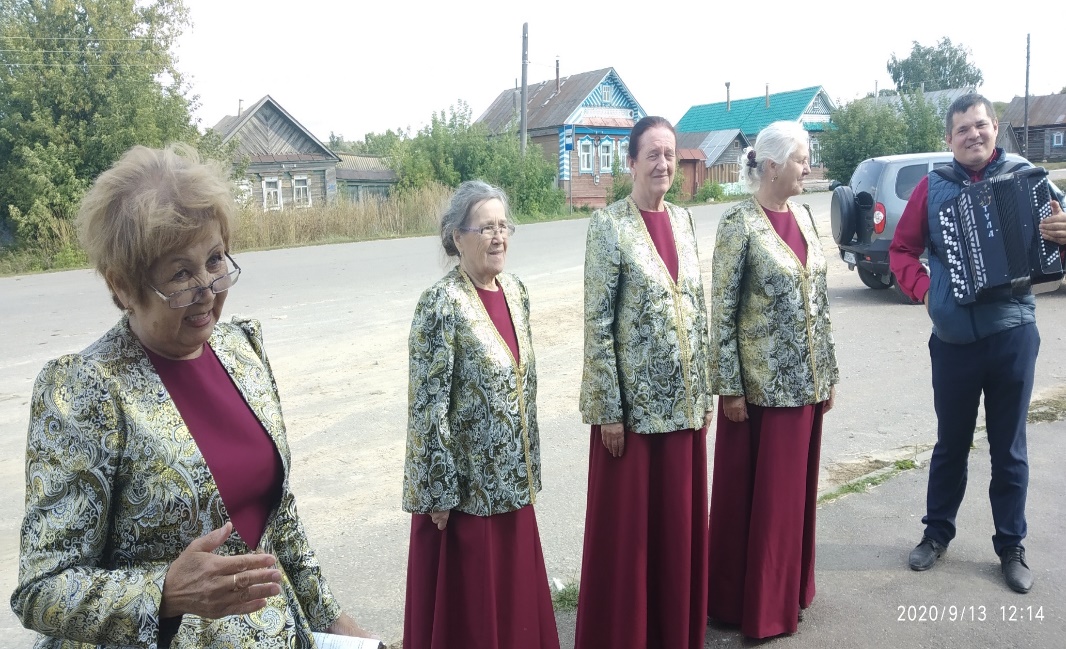 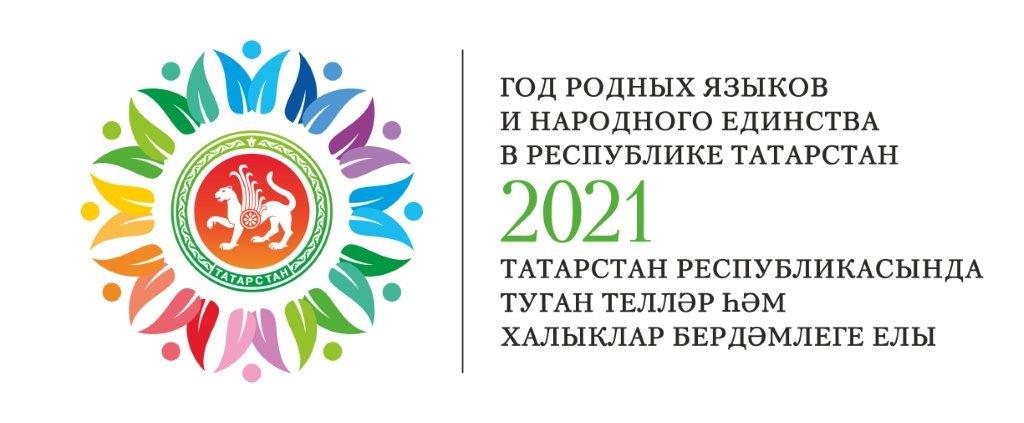 ДУХОВЕНСТВО
ДУХОВЕНСТВО
Служба в рядах вооруженных сил
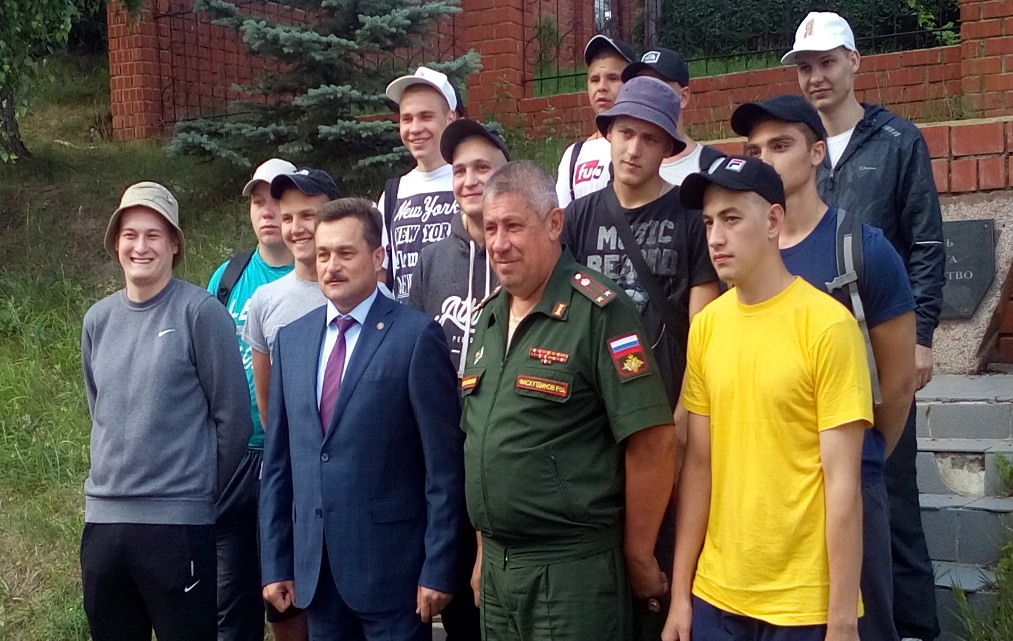 Соц.защита
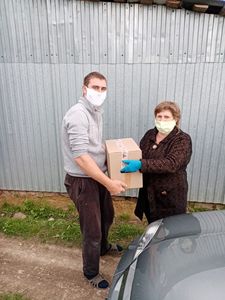 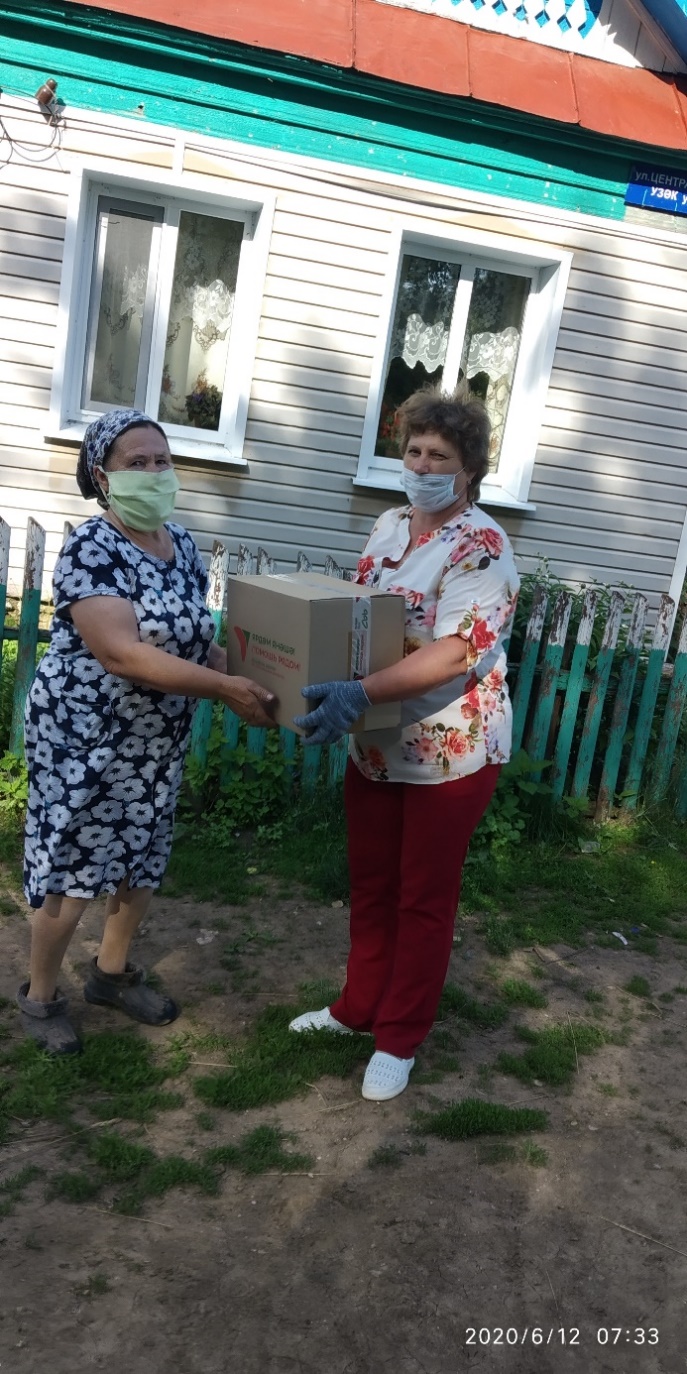 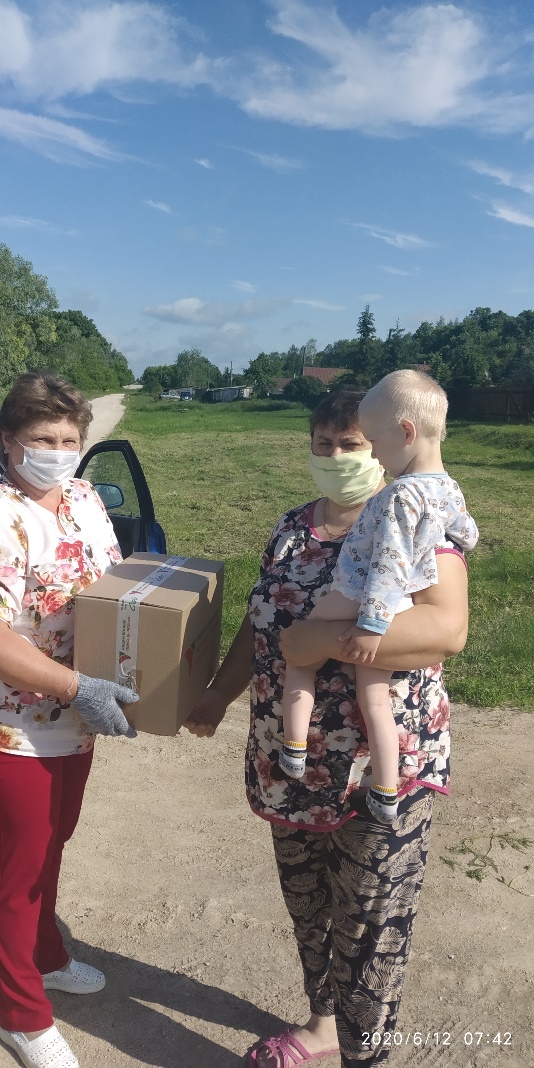 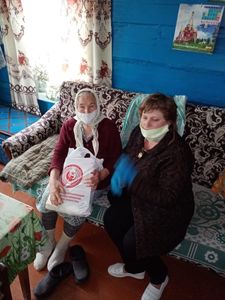 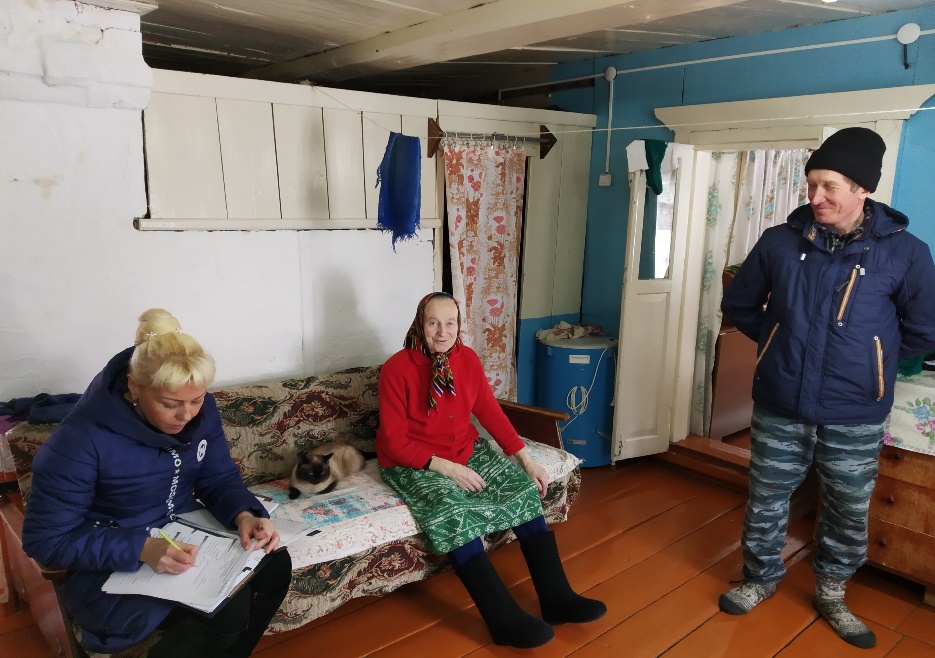 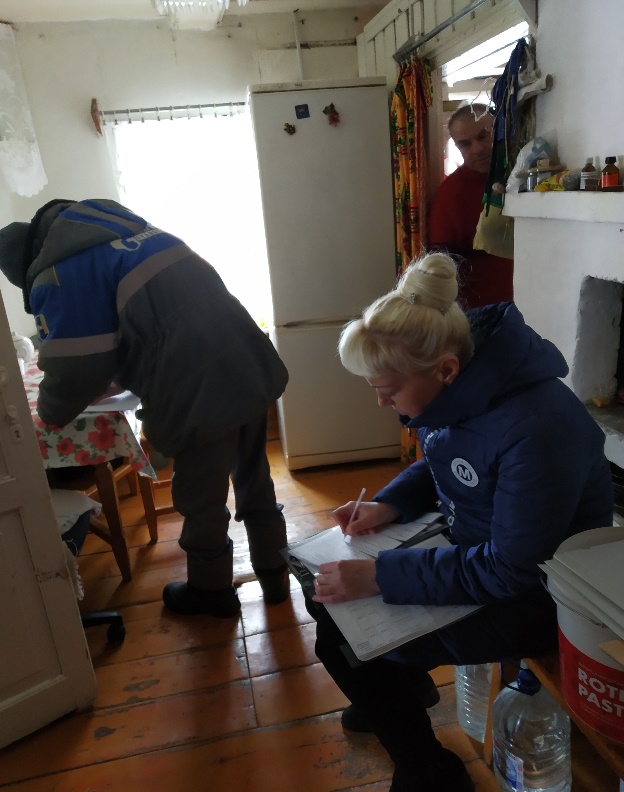 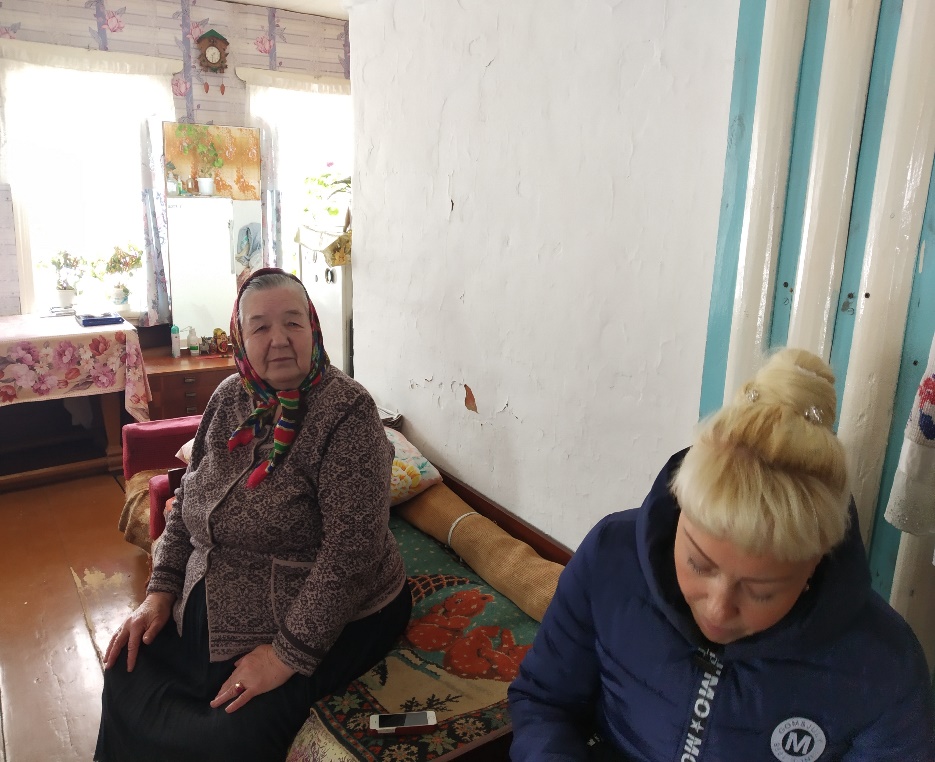 Почта
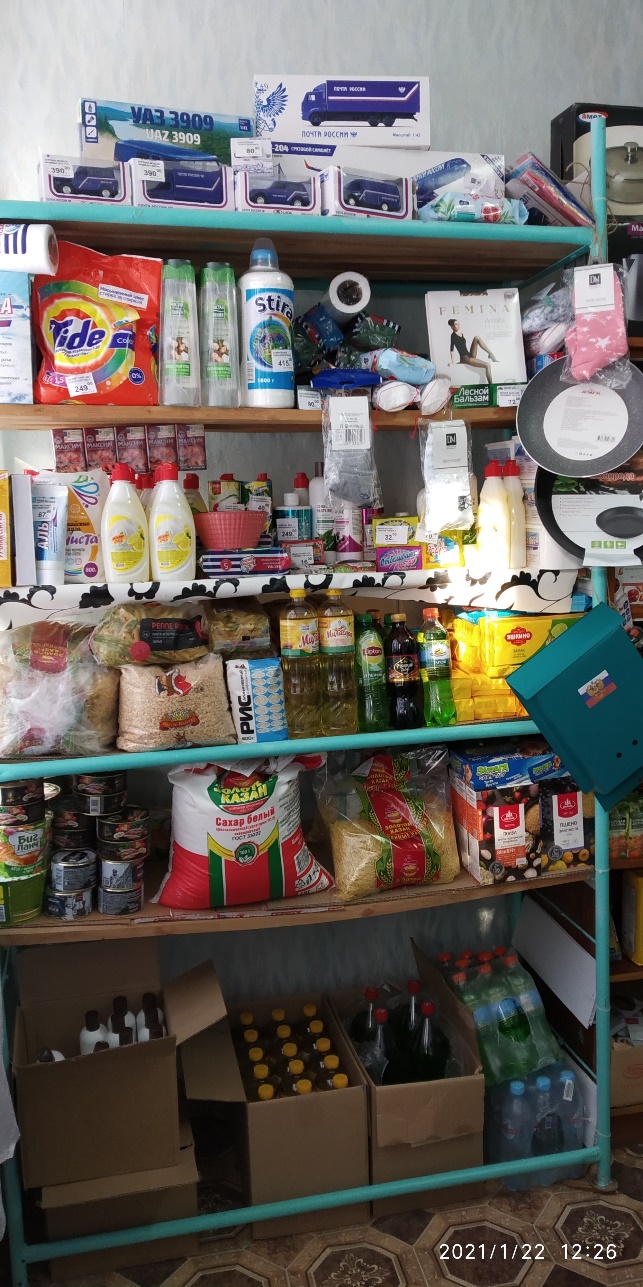 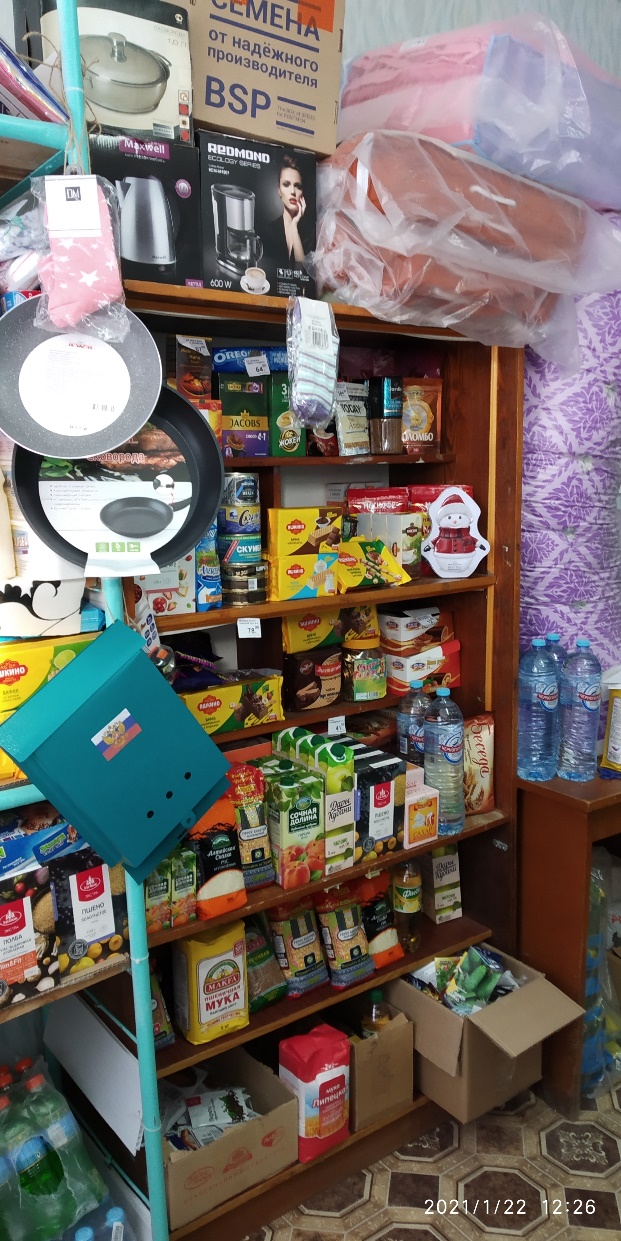 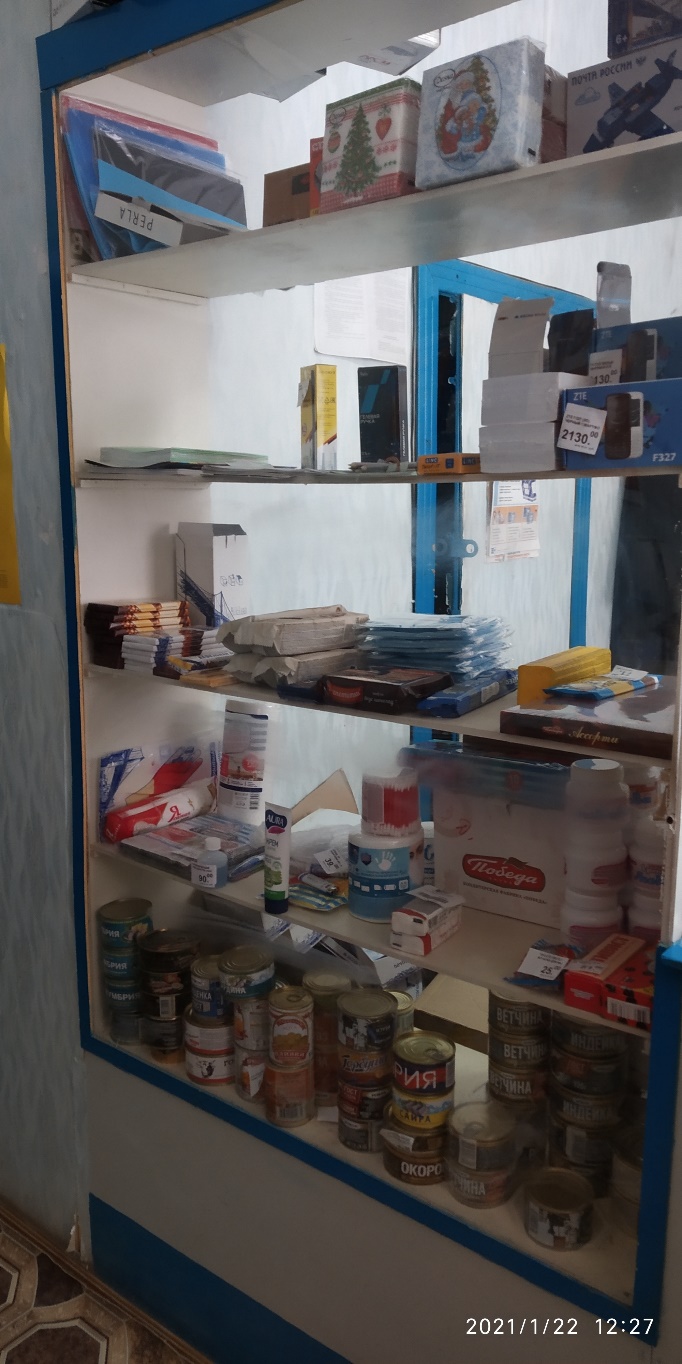 Здравоохранение
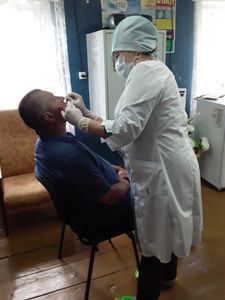 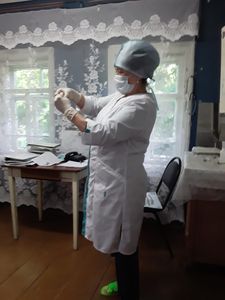 Работа полиции
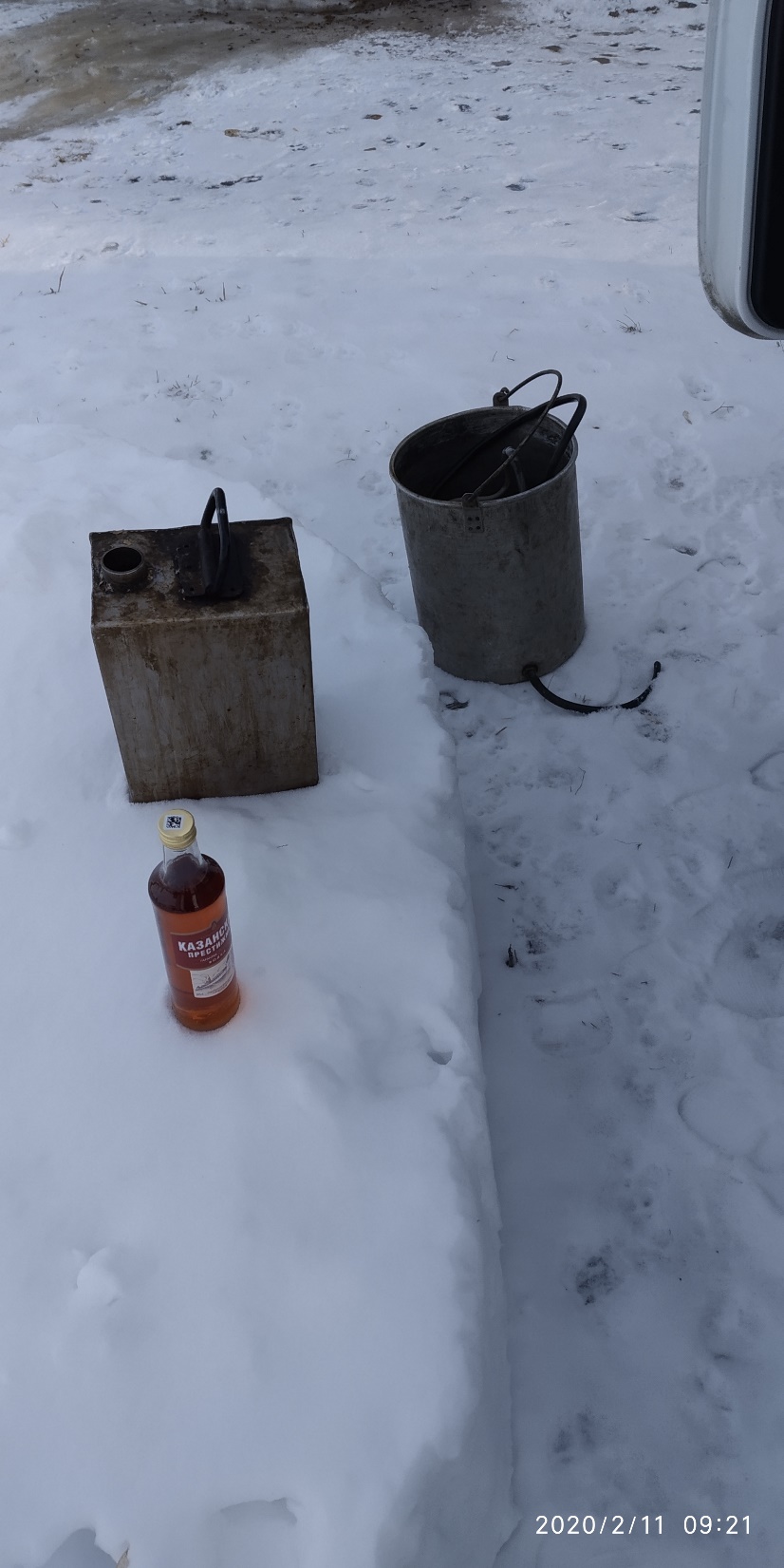 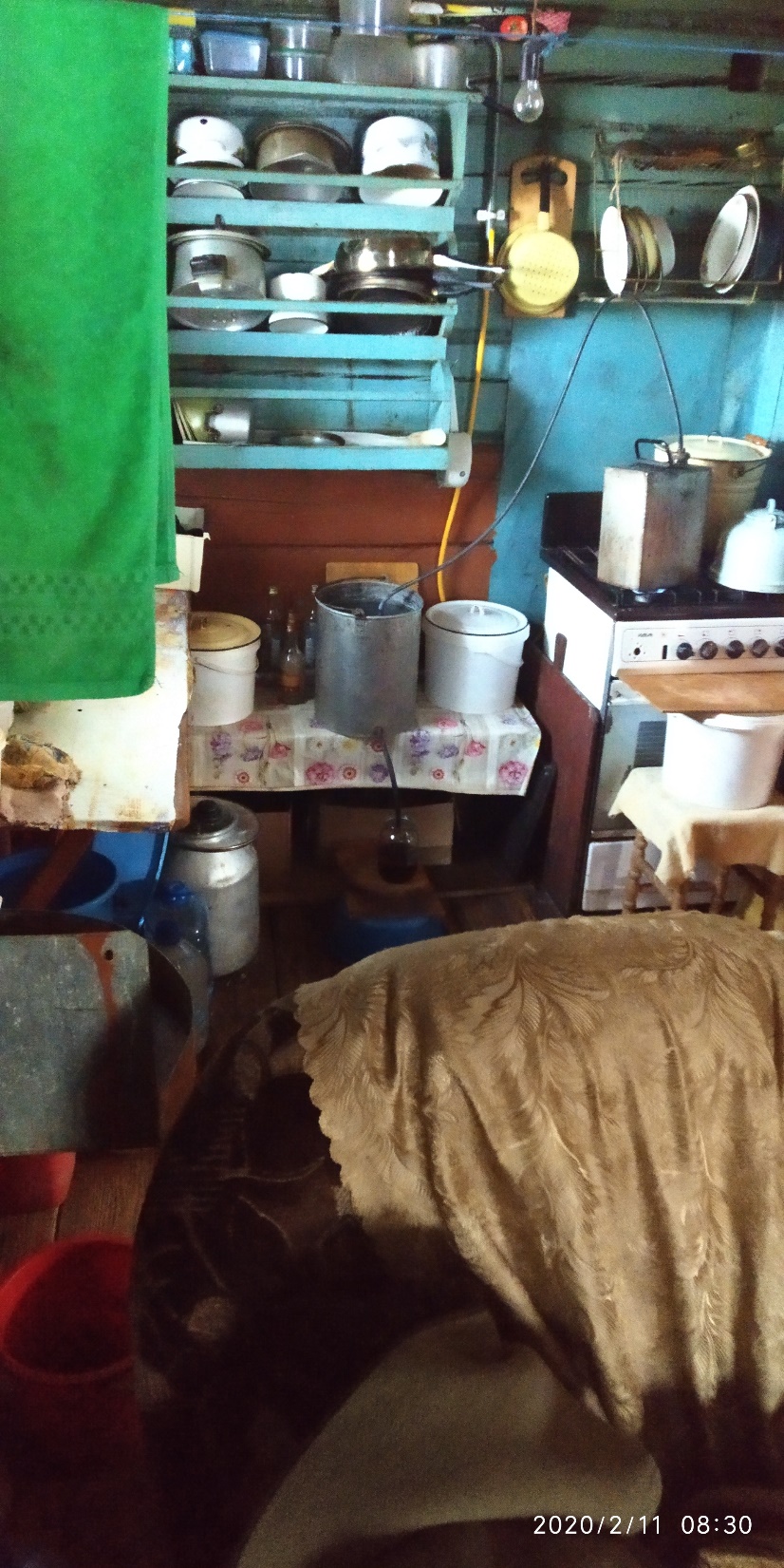 Пожарная безопасность
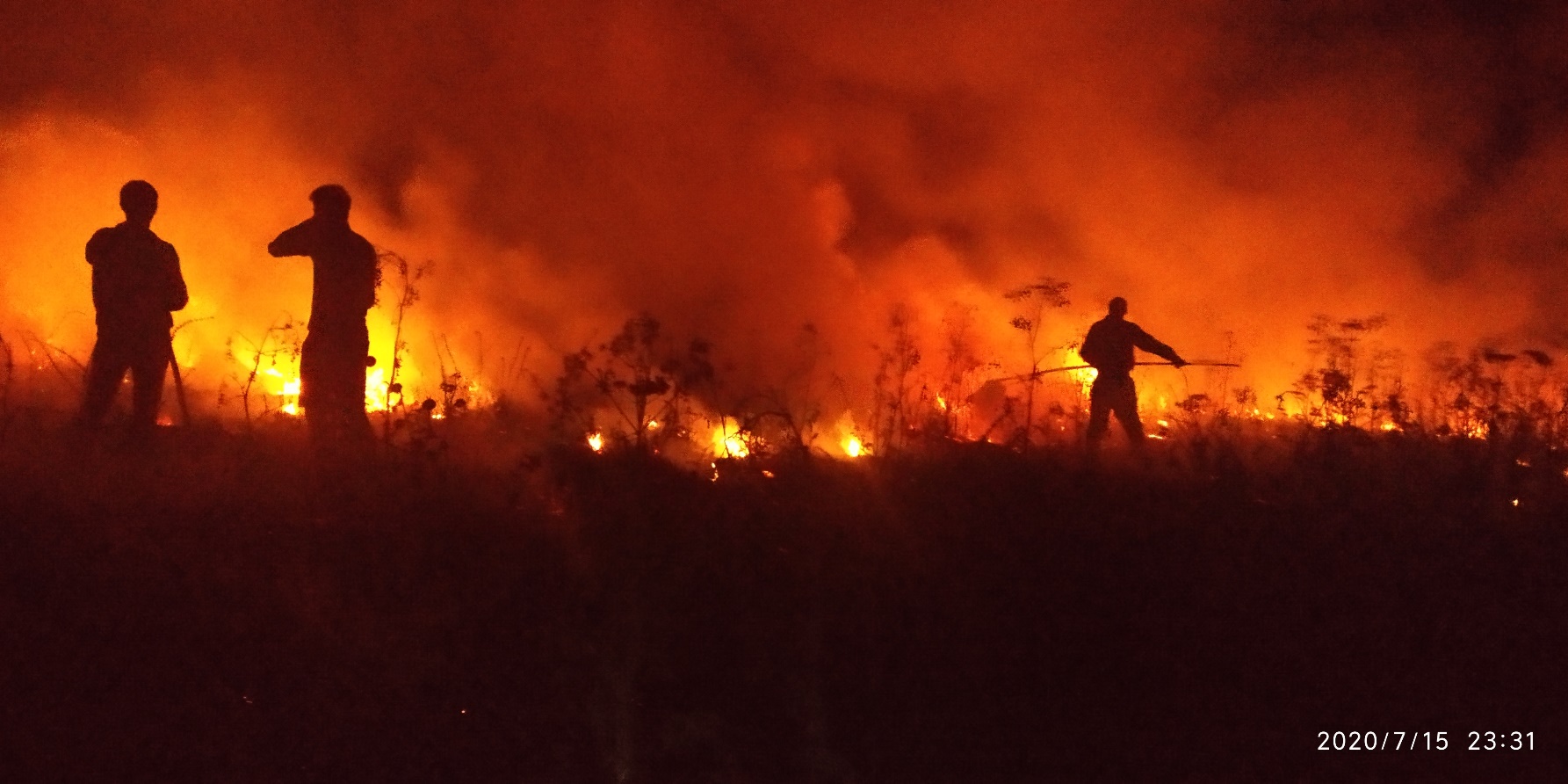 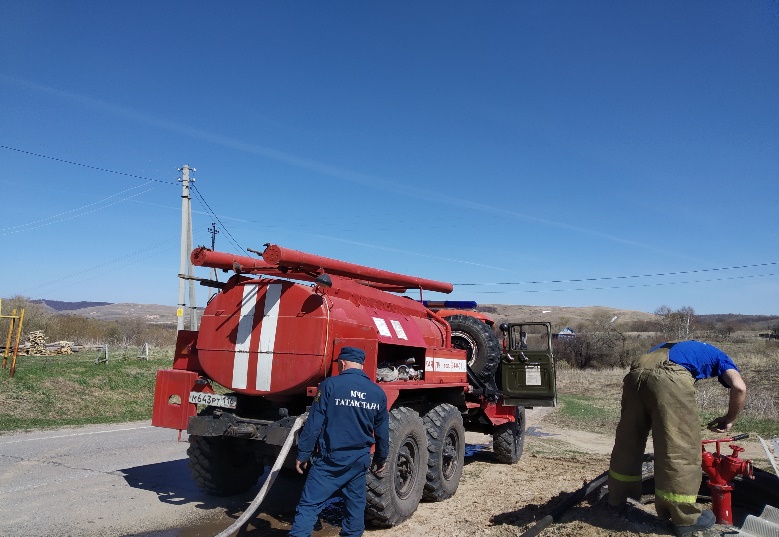 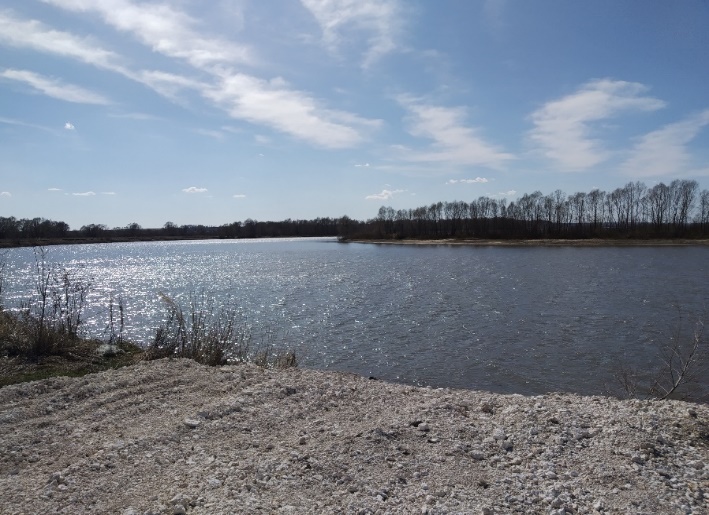 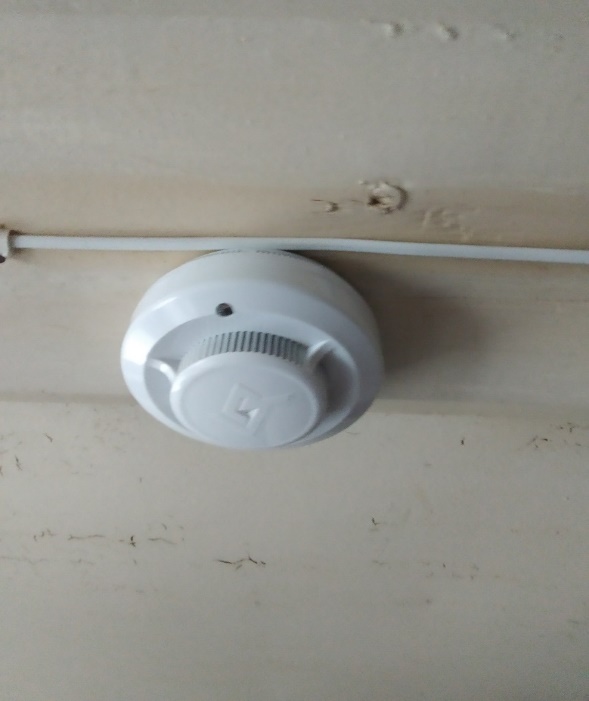 Водоснабжение
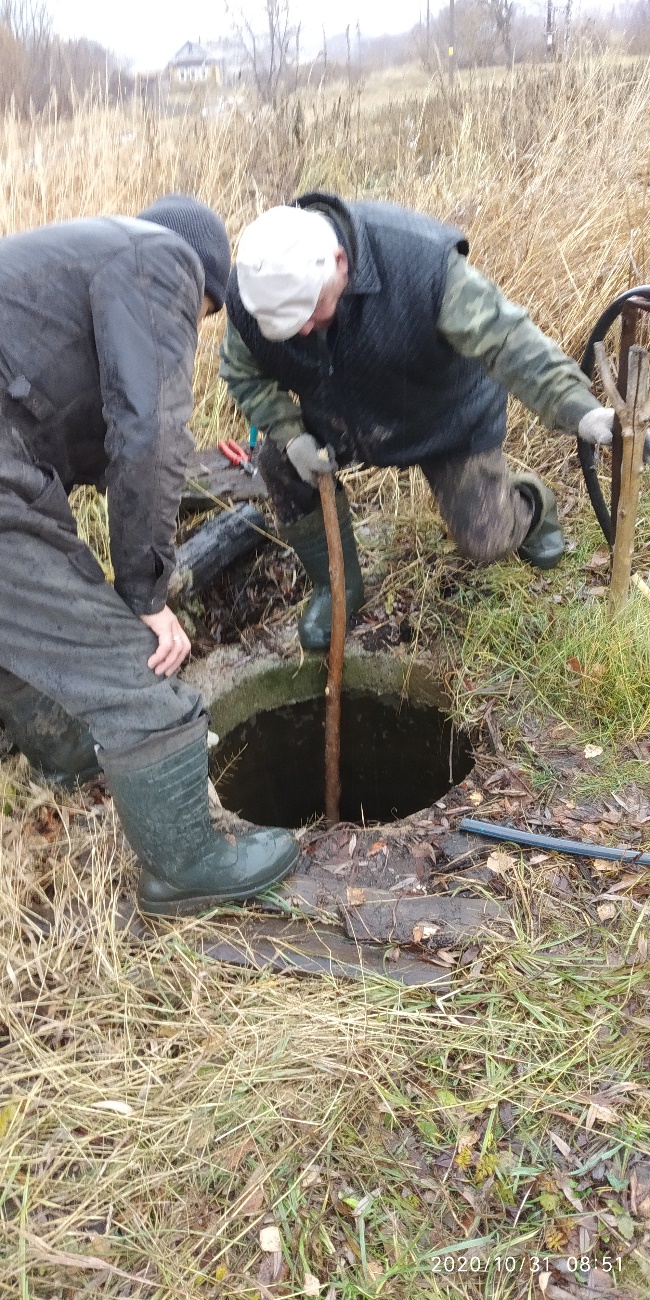 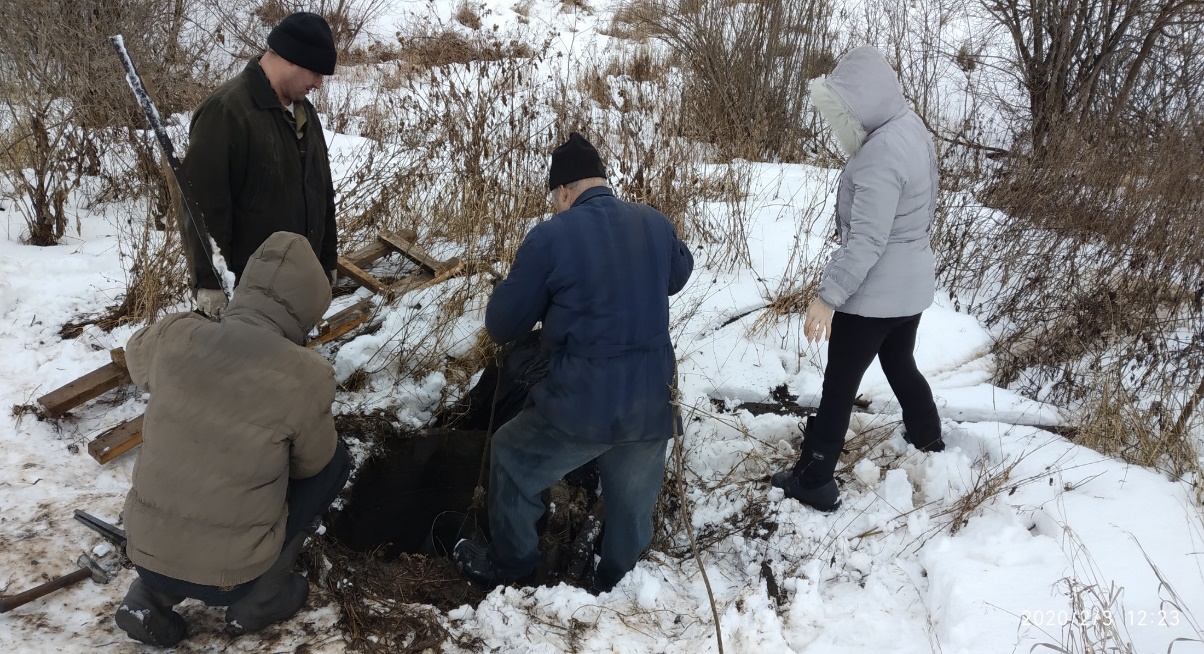 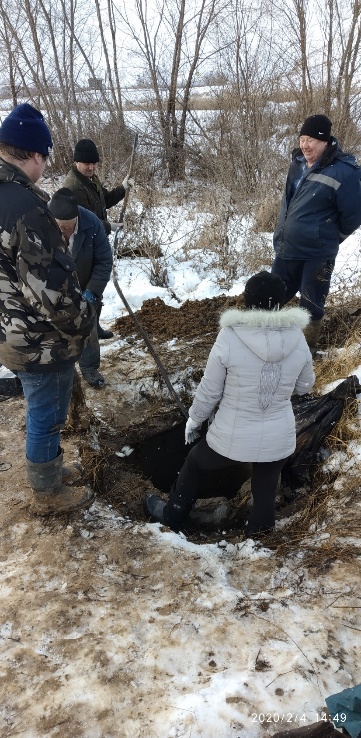 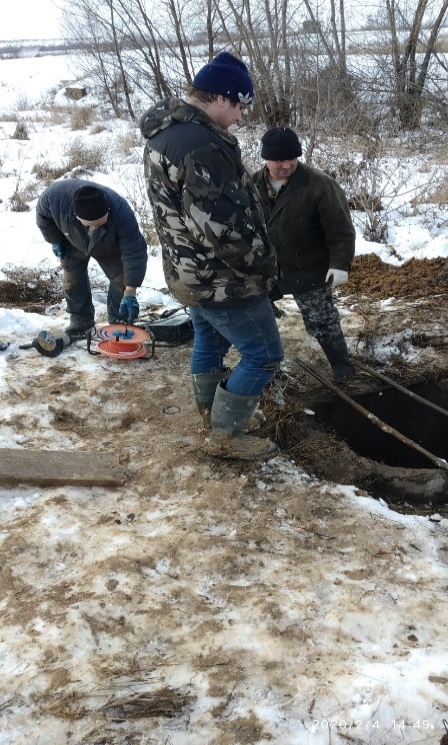 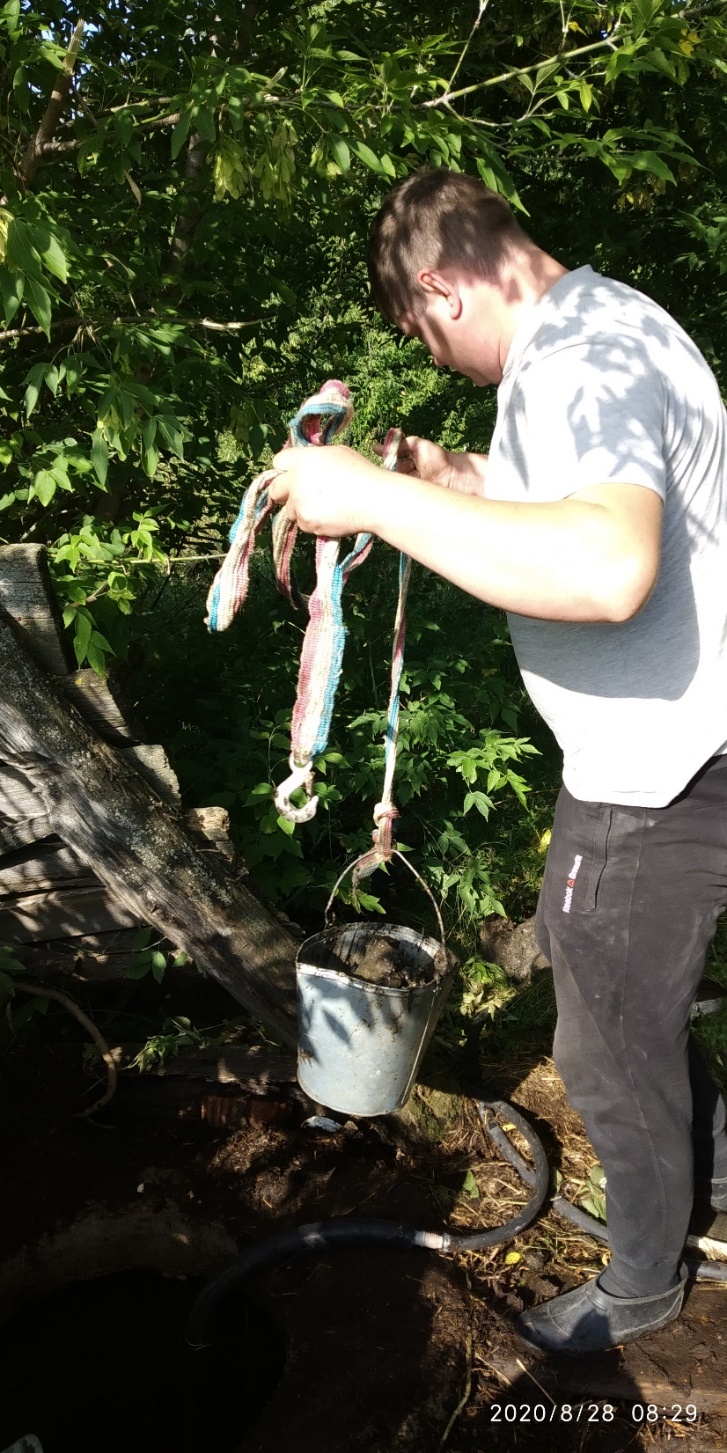 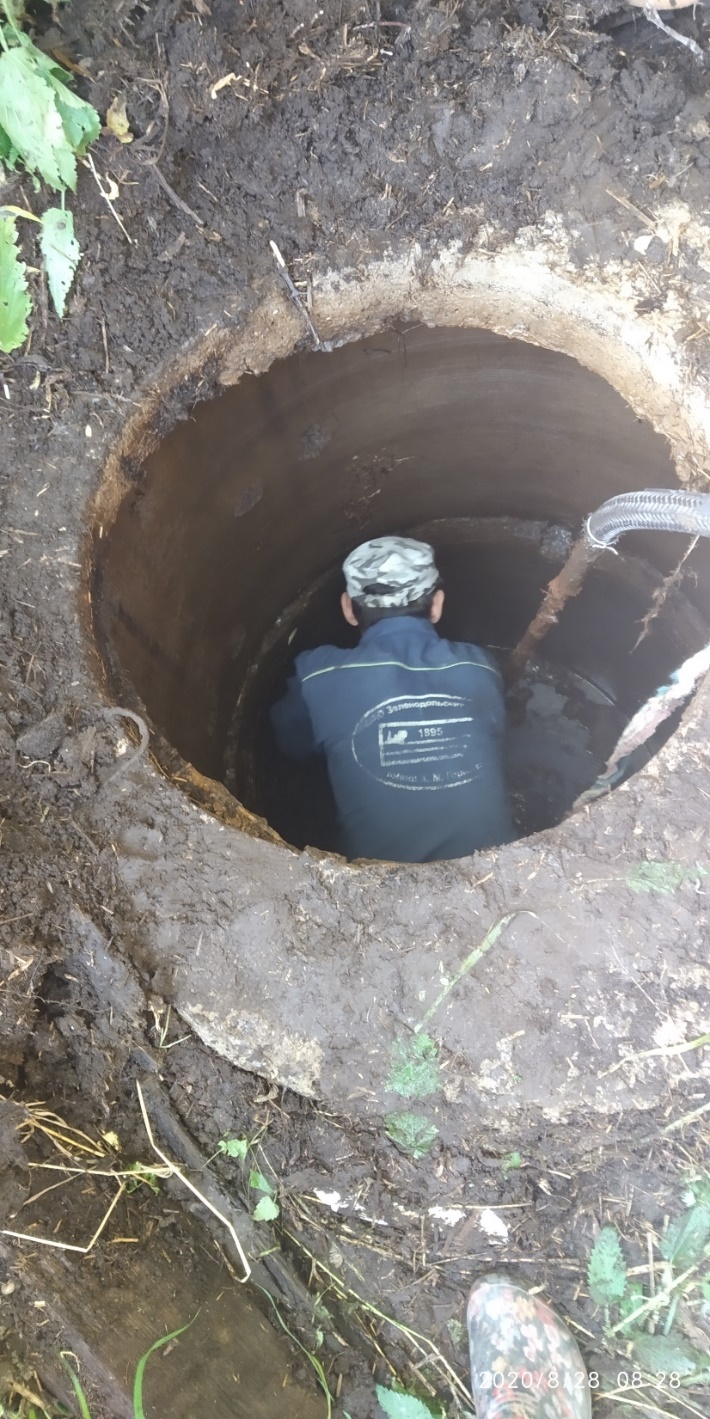 Самообложение
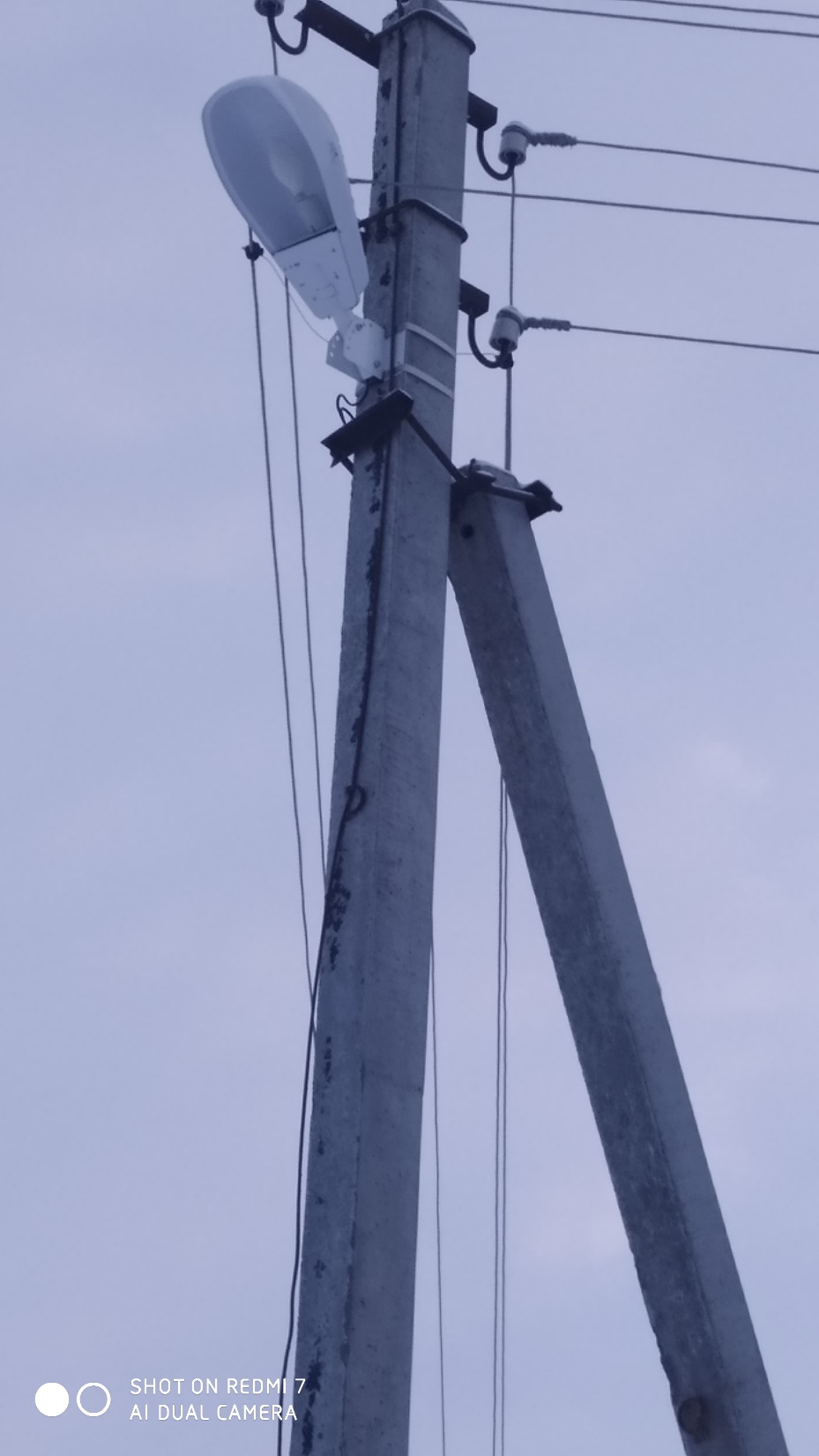 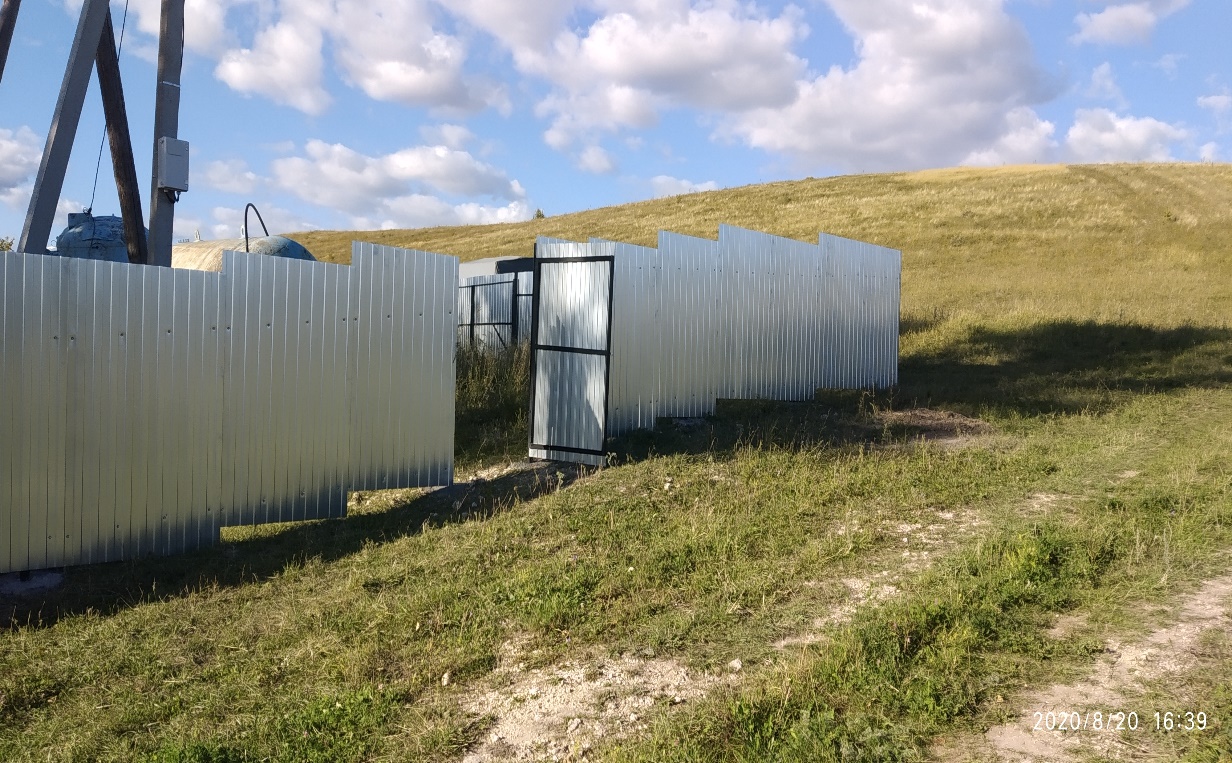 Приём граждан
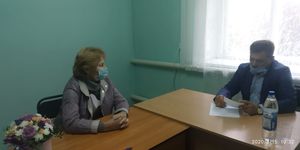 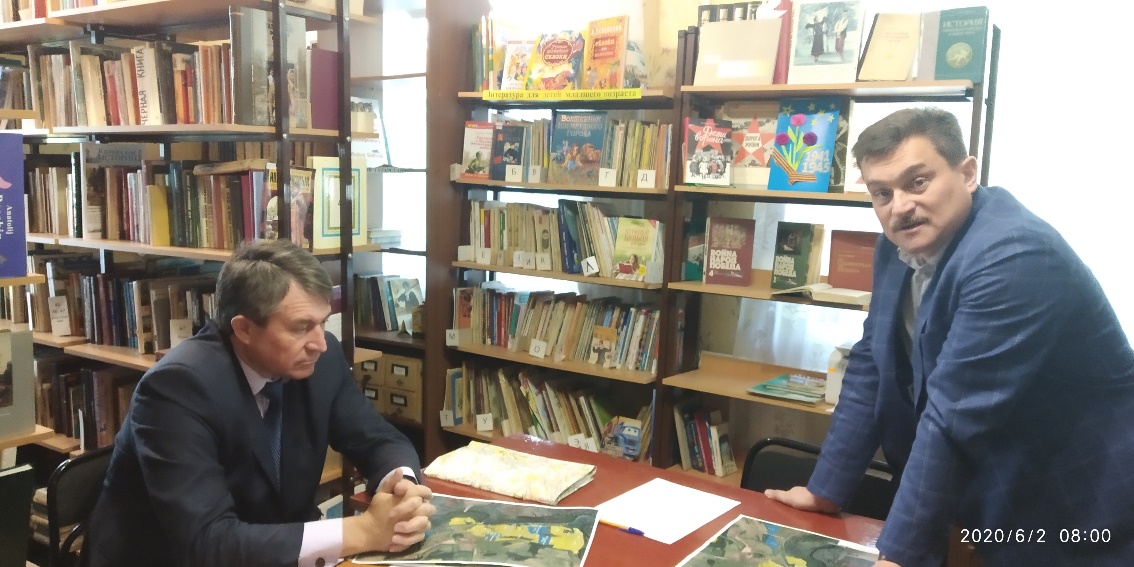 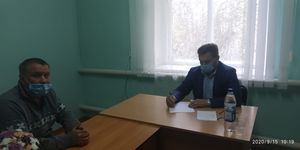 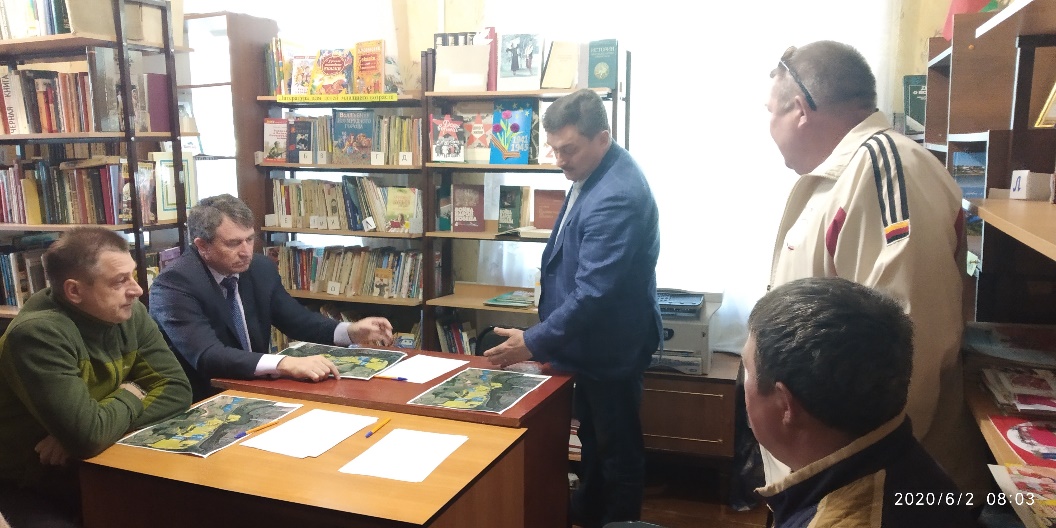 Юбилейные даты
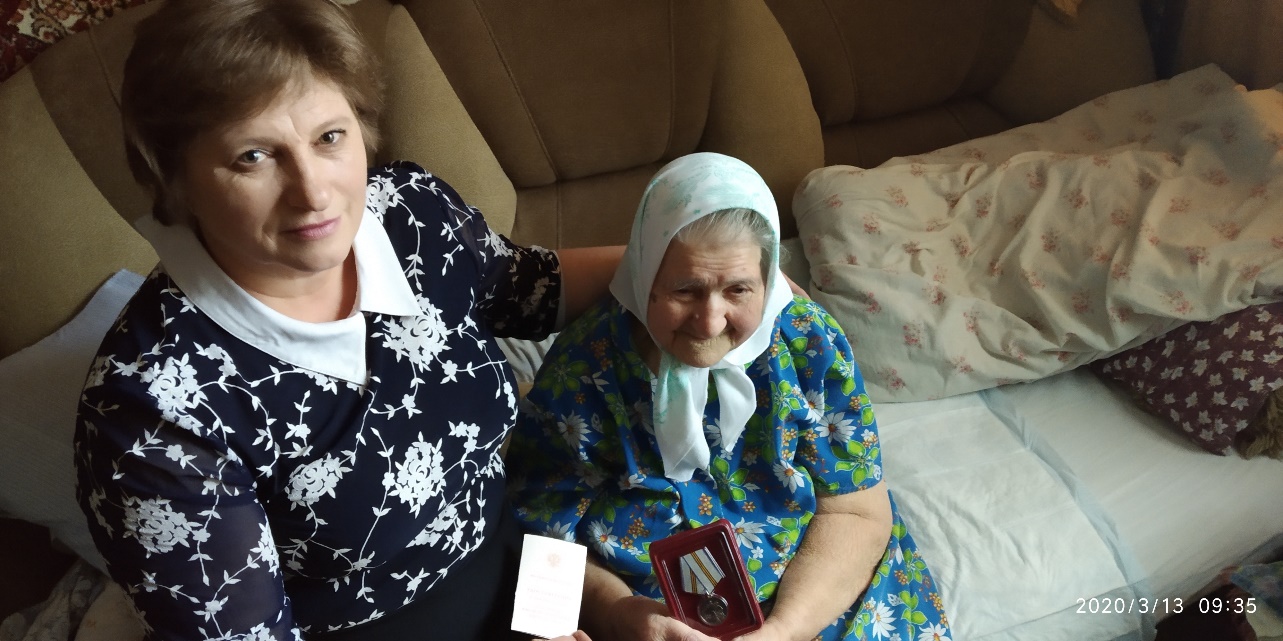 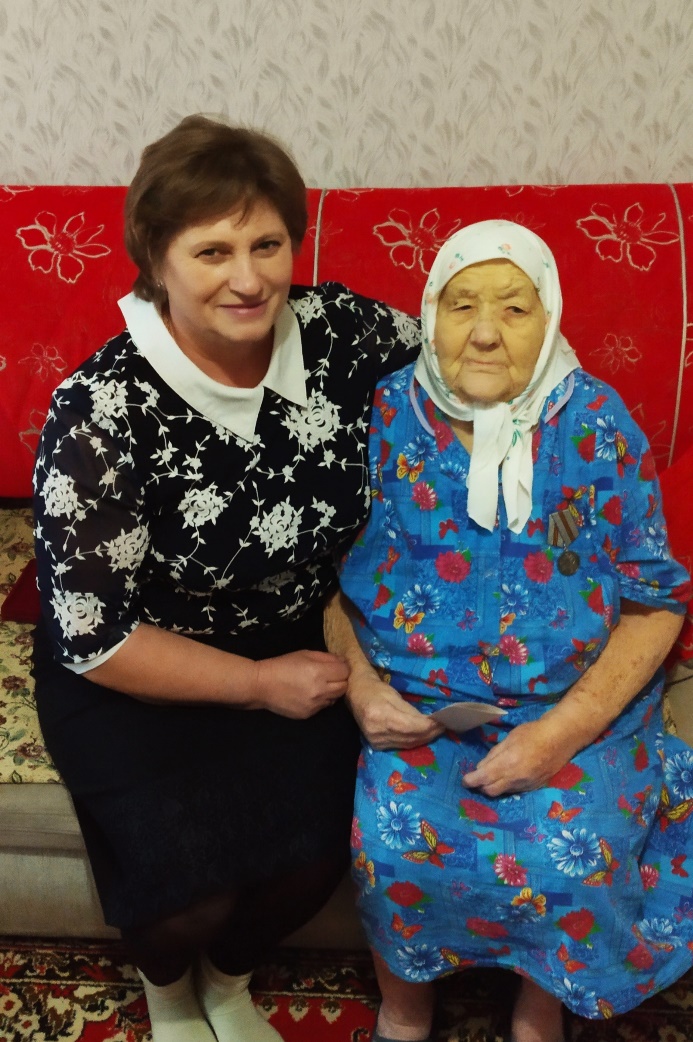 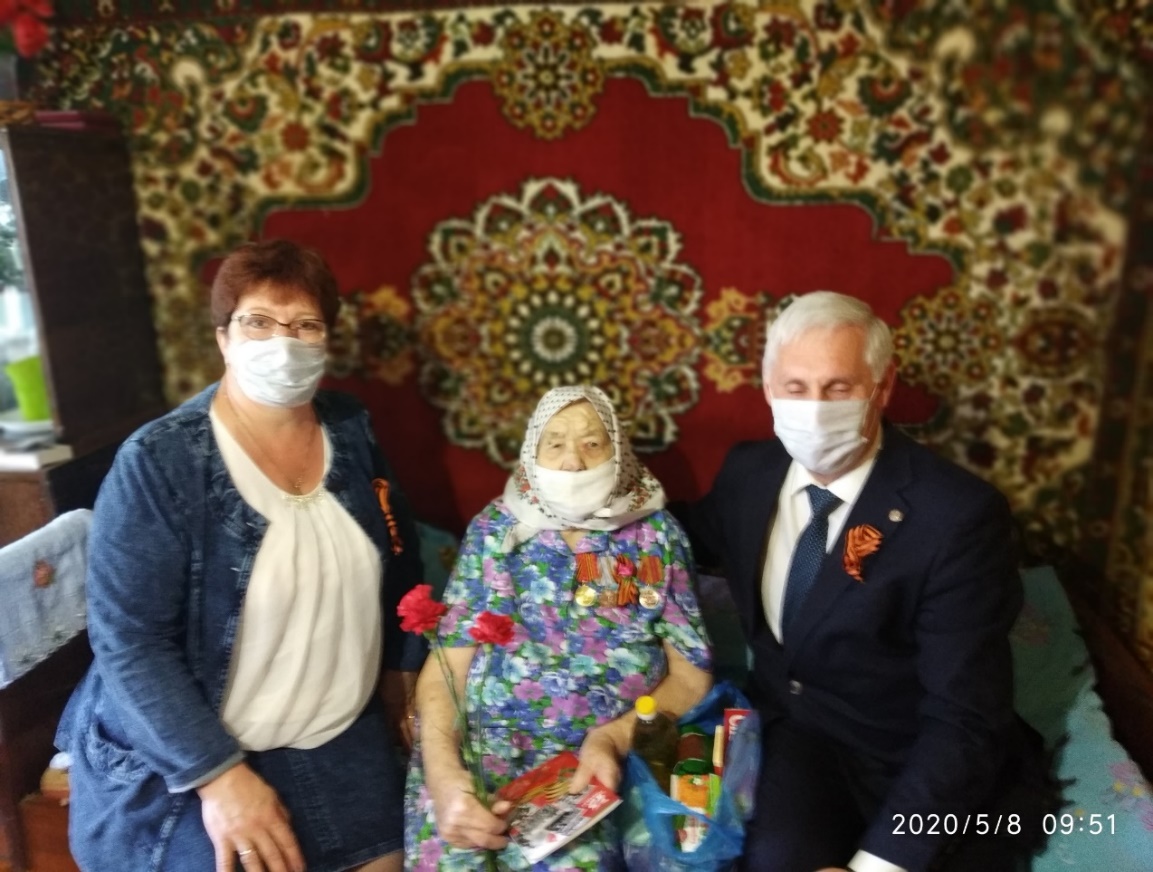 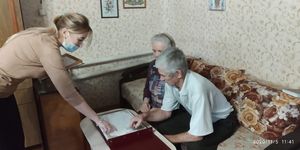 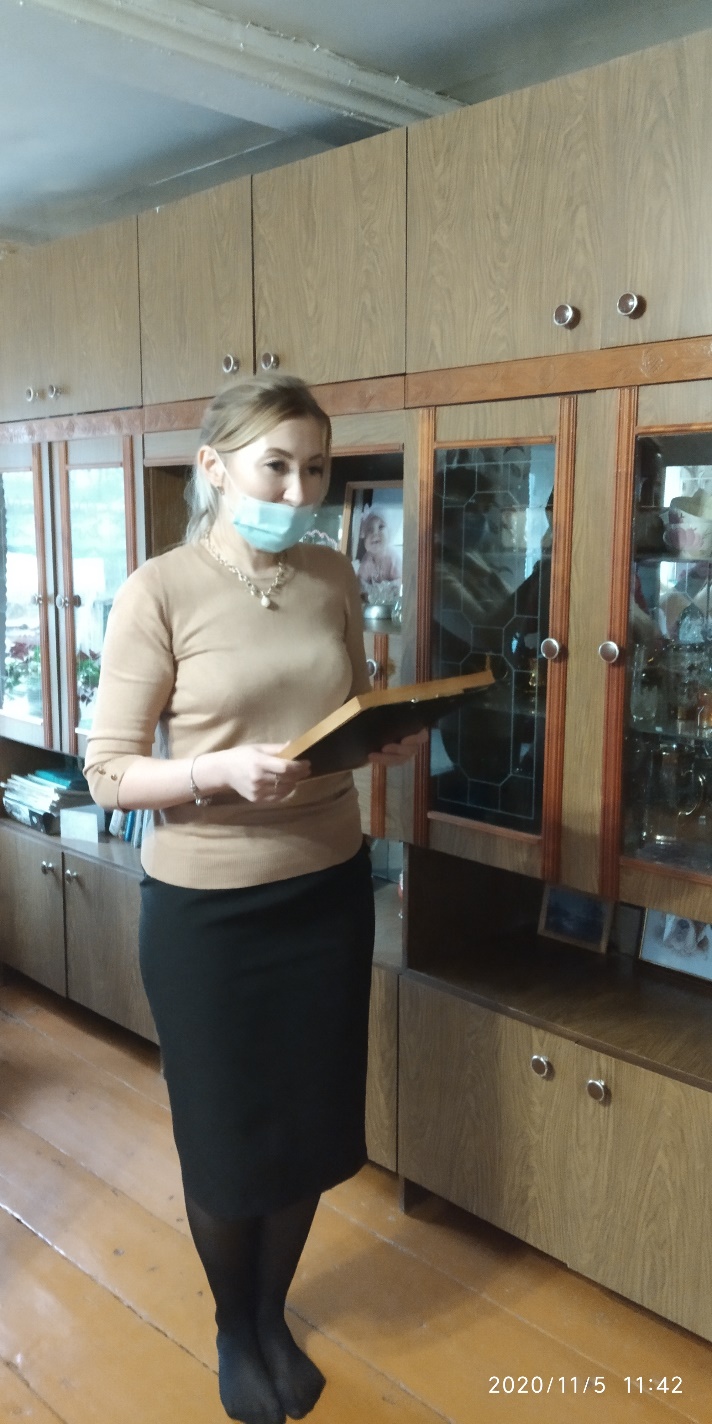 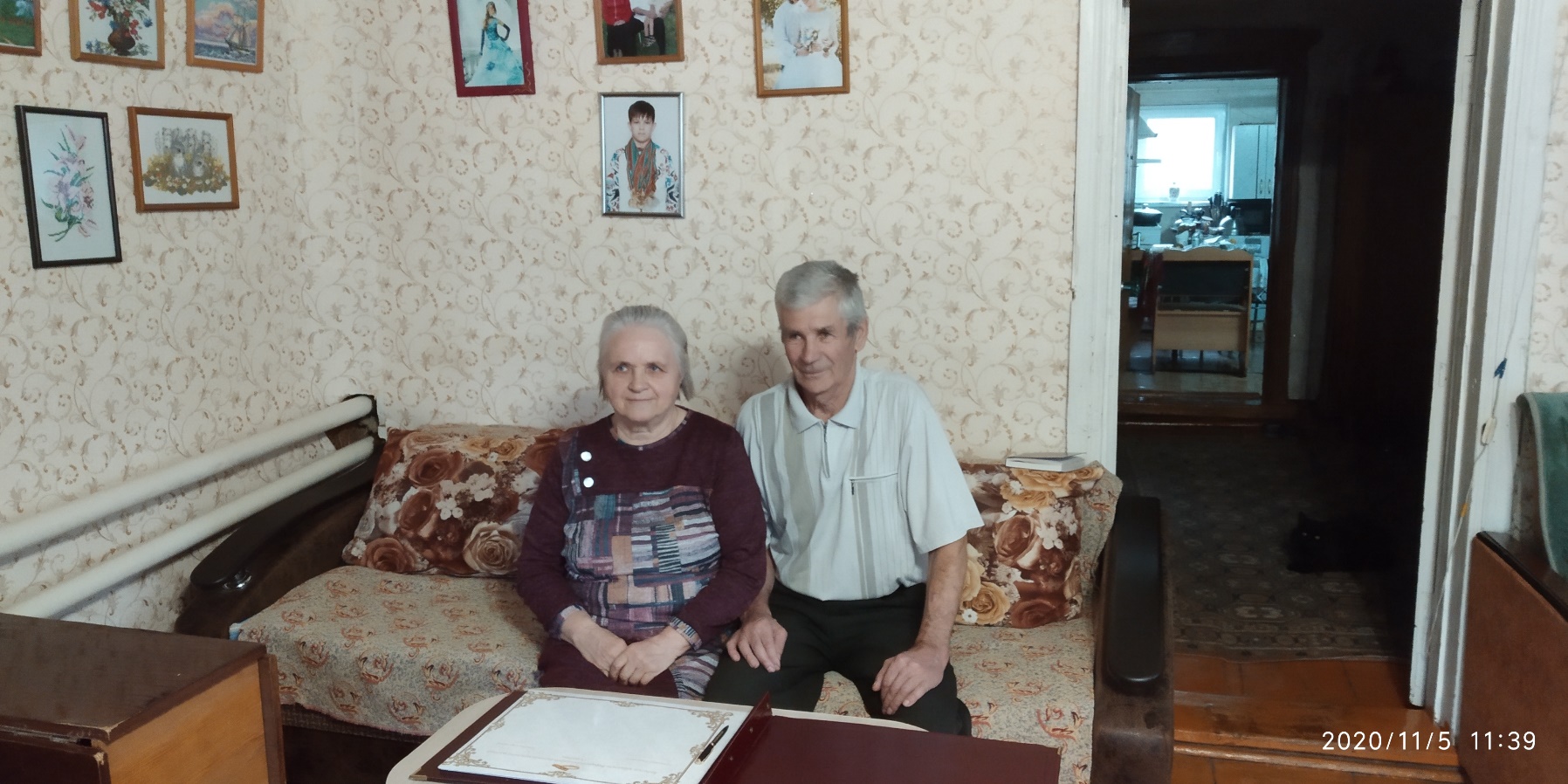 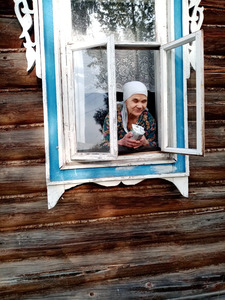 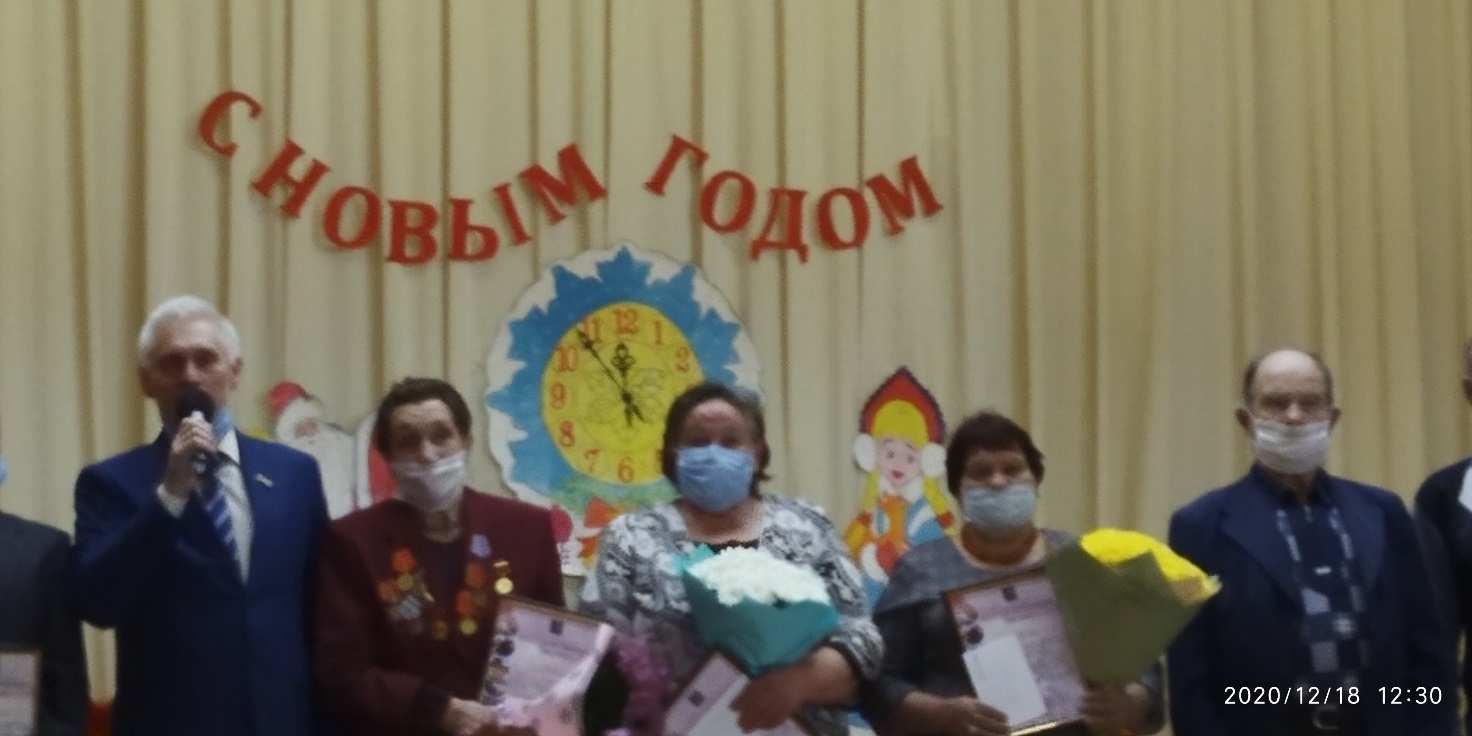 Планы на 2021 год
ПЛАНЫ на 2021 год:
 
1. Работа по использованию средств самообложения 2020 года:
-благоустройство родника в деревне Карамышиха;
-ограждение водонапорной башни в селе Соболевское.
2. Грейдерование внутри поселковых дорог.
3. Проведение мероприятий к 90-летию Верхнеуслонского района.
4. Проведение выборов в Государственную Думу.
5. Посадка саженцев для укрепления берега реки Свияга в селе Соболевское совместно с лесничеством.
6. Продолжение работы по улучшению уличного освещения в населенных пунктах, а именно замена перегоревших ламп.  
7. Содействие проведению переписи населения (апрель).
8. Капитальный ремонт административного здания Соболевского сельского поселения.
9. Покраска водонапорных емкостей.
10.  Межевание двух участков в резерв для многодетных семей.
11.  Замена на водокачке в селе Чулпаниха старых металлических труб на пластиковые.
12. Проведение рейдов по выгулу собак без хозяина.